ПРОЕКТ ОТДЕЛА СОЦИАЛЬНОГО СЛУЖЕНИЯ И ЦЕРКОВНОЙ БЛАГОТВОРИТЕЛЬНОСТИ ПЕРМСКОЙ ЕПАРХИИ РУССКОЙ ПРАВОСЛАВНОЙ ЦЕРКВИ
г.Пермь
Часовня в честь святой преподобномученицы Великой Княгини Елисаветы при Пермской городской детской клинической больнице № 15
г.Пермь
25 марта 2015 года, по благословению Высокопреосвященнейшего Мефодия, митрополита Пермского и Кунгурского, состоялось открытие и освящение часовни.
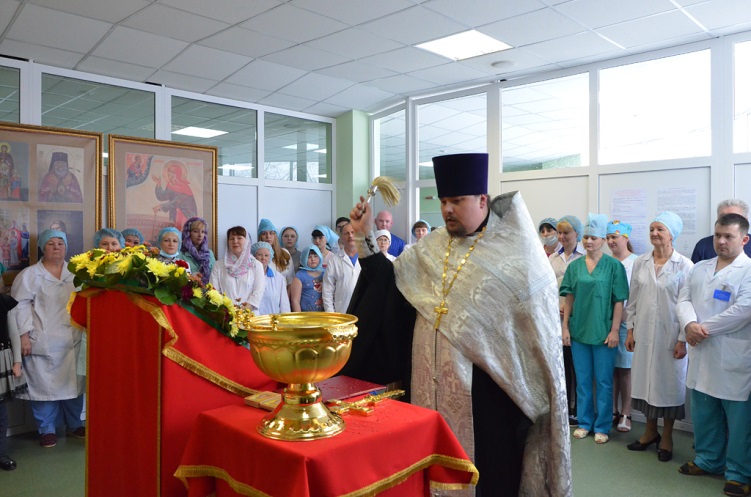 Инициатива создания часовни поступила 
от главного врача Антонова Дмитрия Валерьевича и сотрудников больницы.
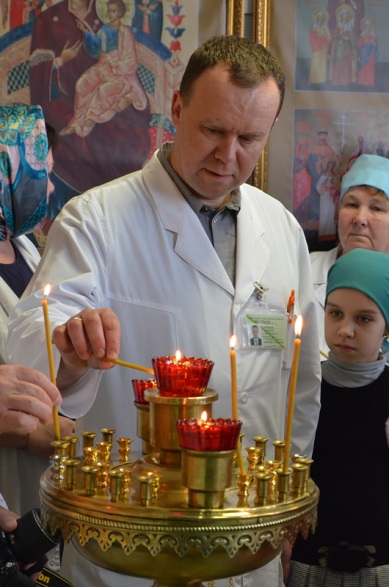 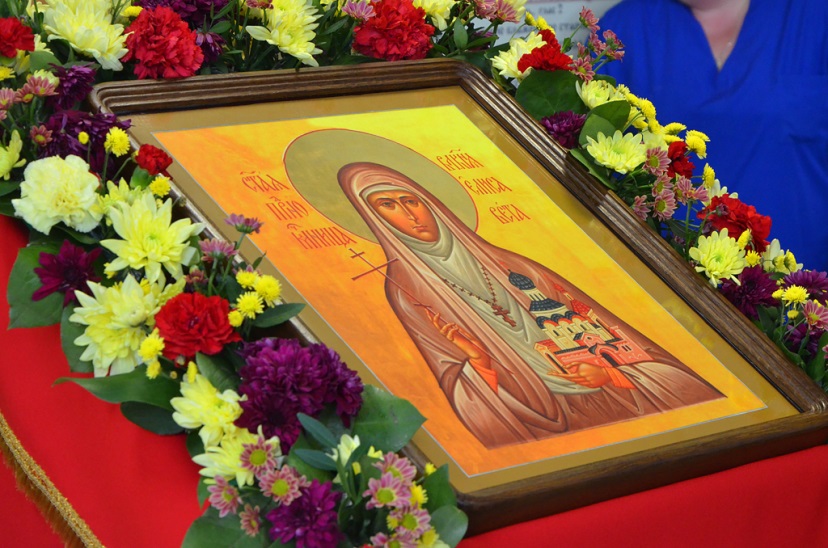 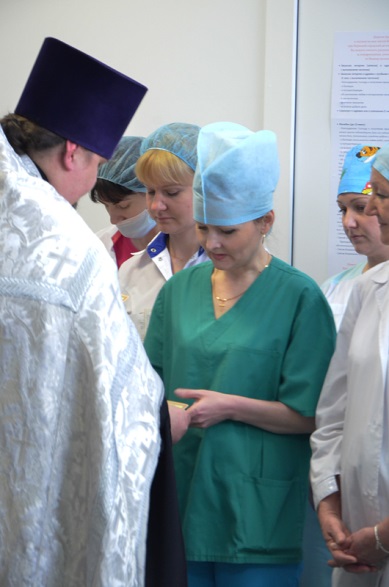 18 июля 2015 года в часовне состоялся праздничный молебен, посвященный дню памяти святой Великой Княгини Елисаветы.
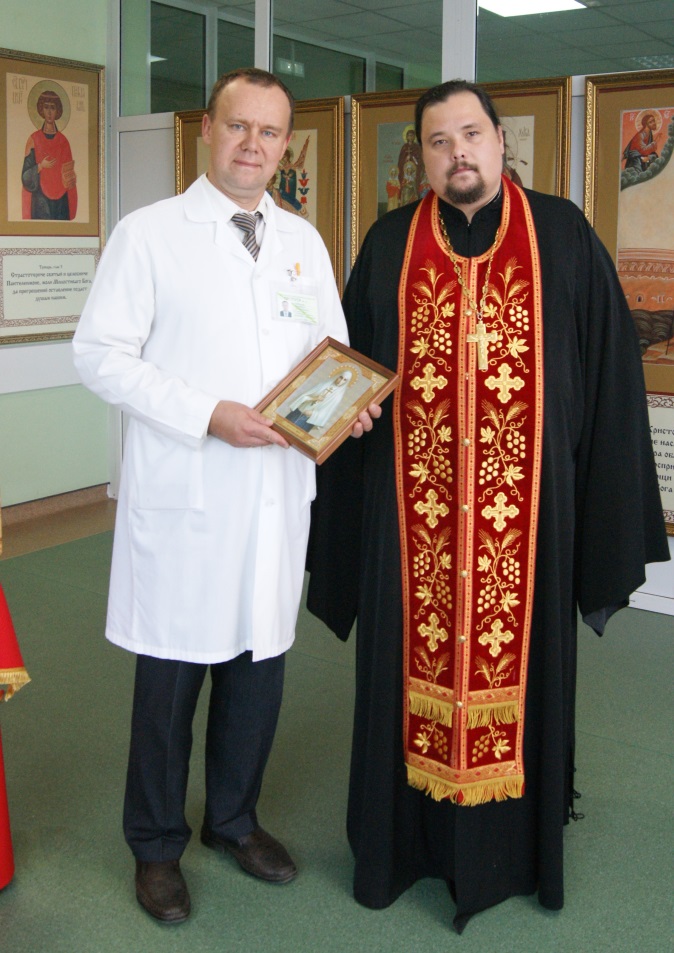 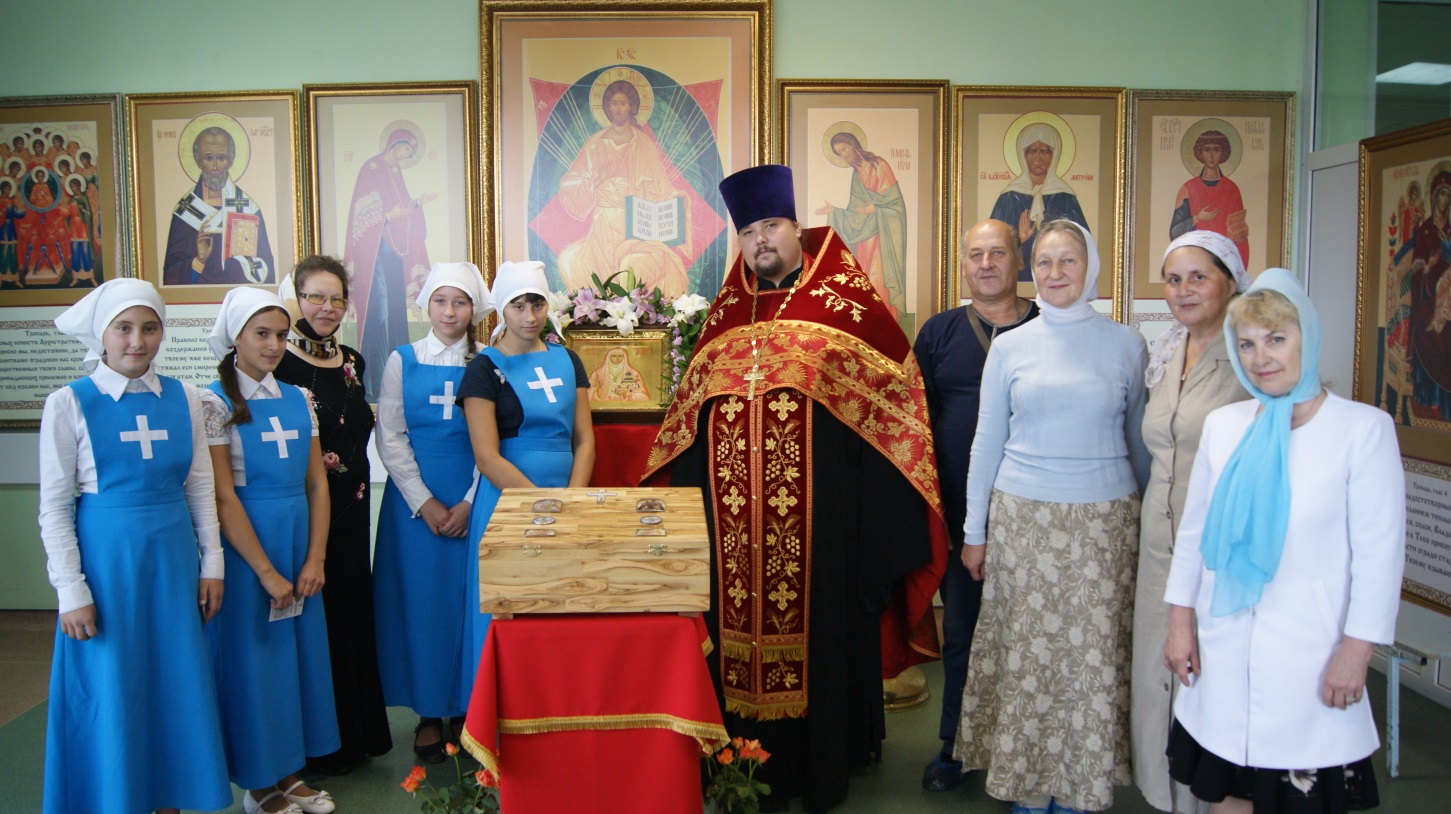 Молебен был совершен перед ковчегом с частицами мощей святых преподобномучениц Великой Княгини Елисаветы и инокини Варвары.
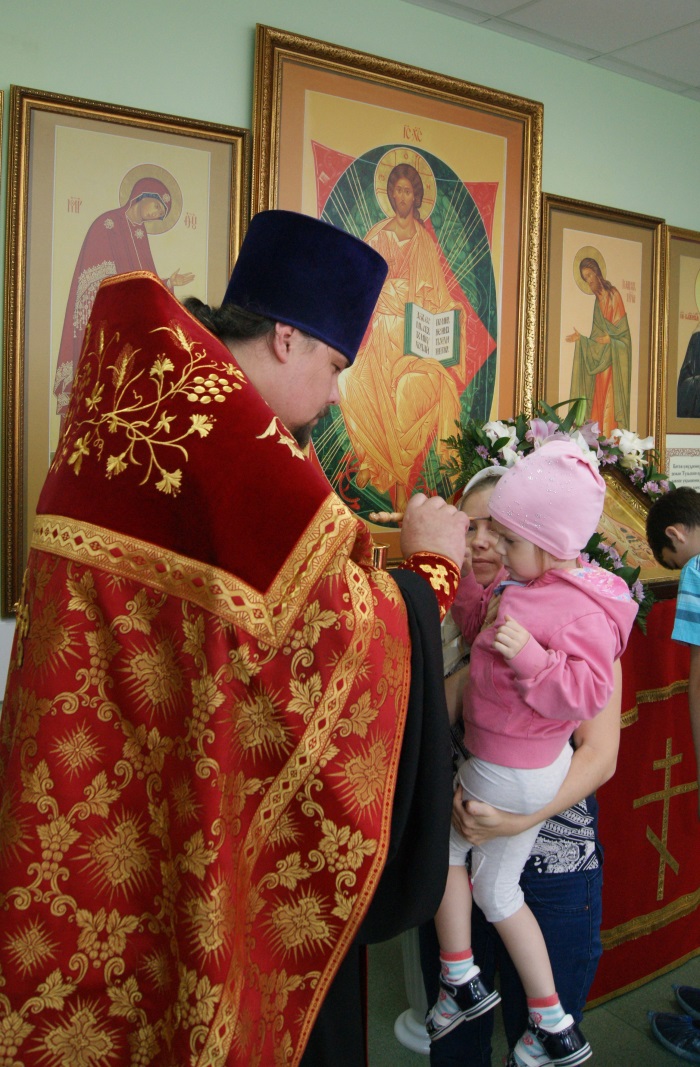 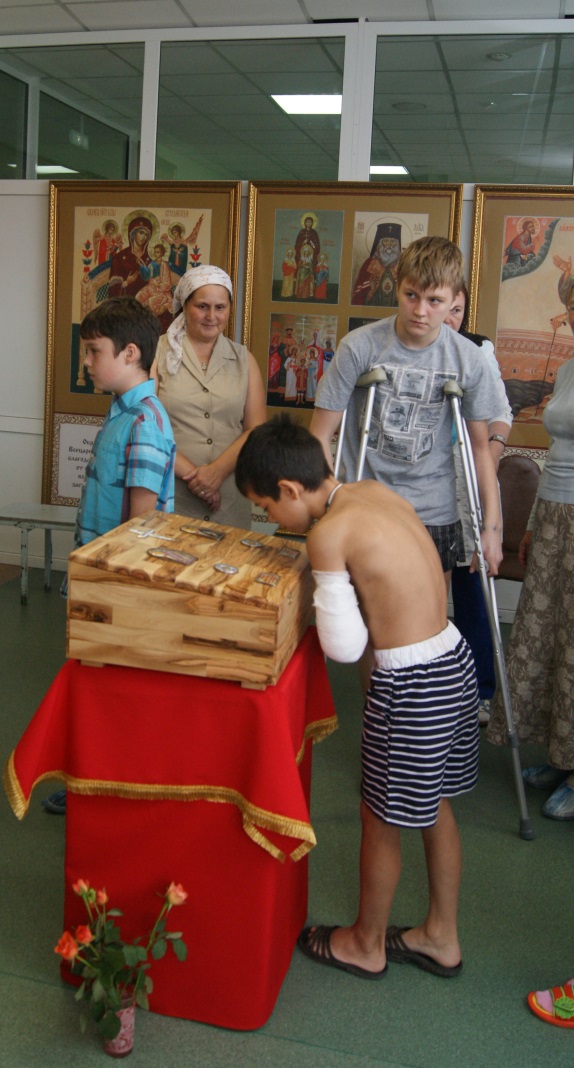 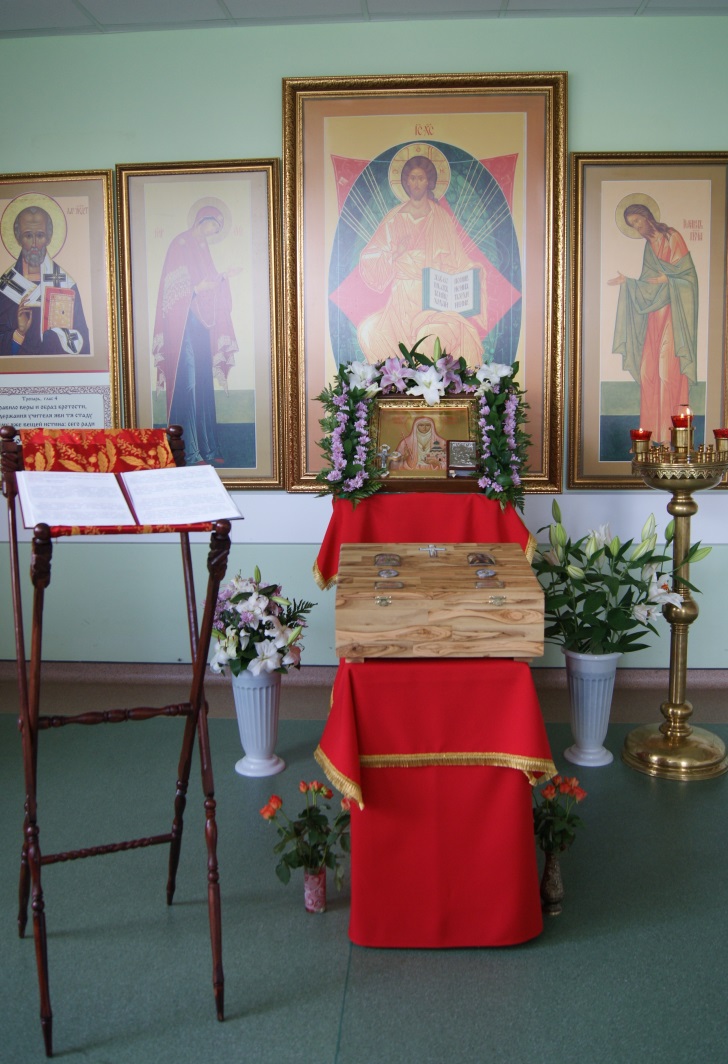 Главной задачей и целью работы часовни стали слова святого Паисия Святогорца:«Милосердие – это когда чужая боль становится своей»
МОЛЕБНЫ и БЕСЕДЫ
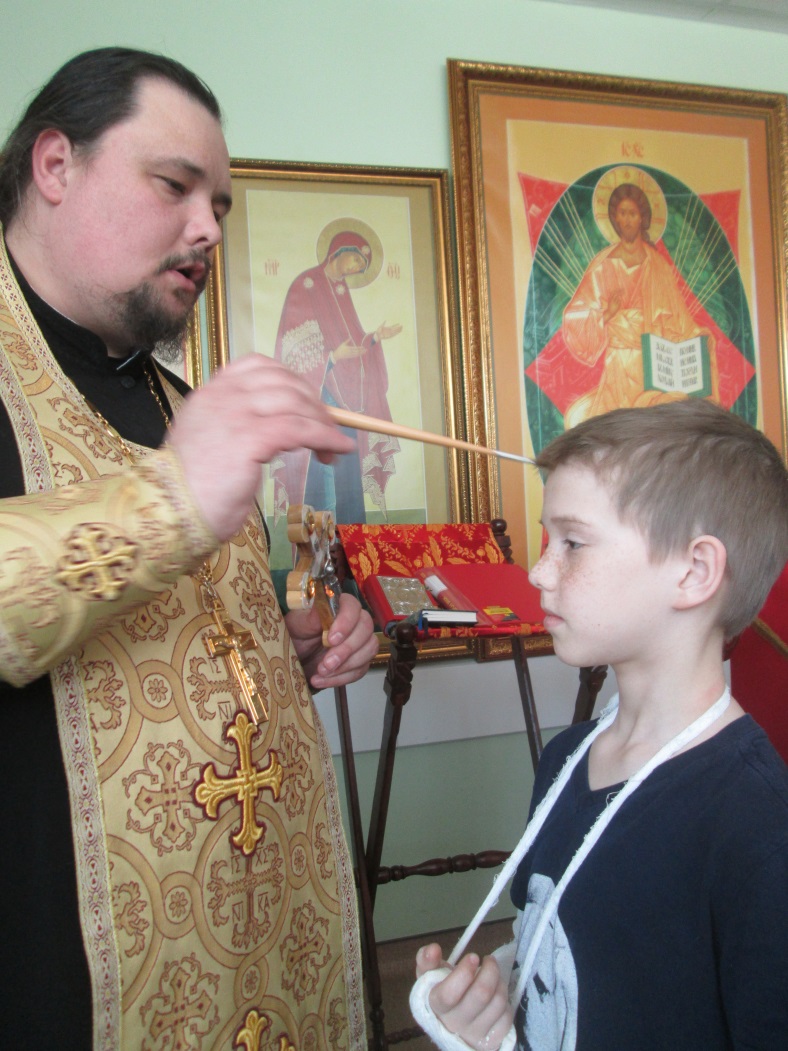 МОЛЕБНЫ и БЕСЕДЫ
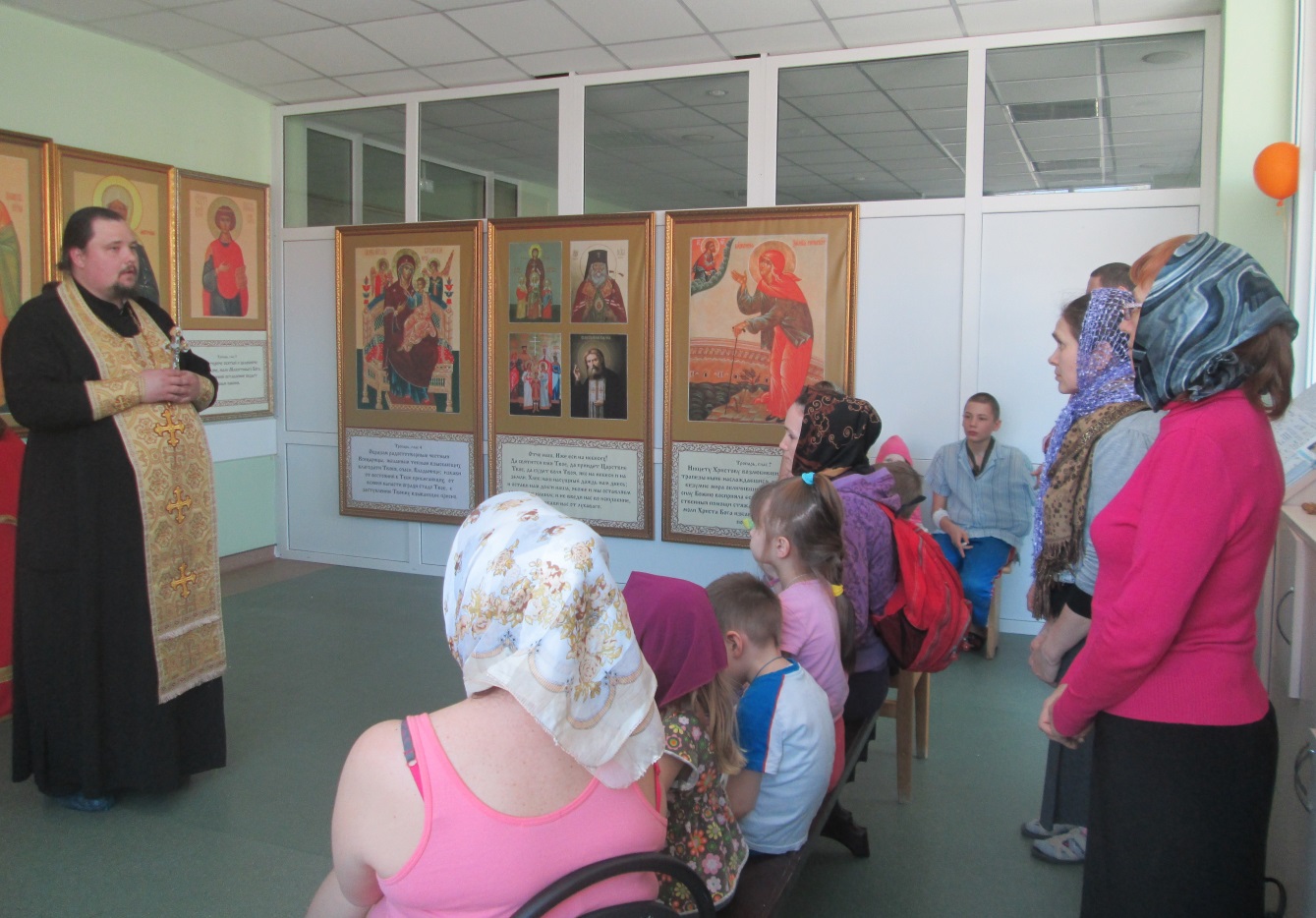 КРЕЩЕНИЕ
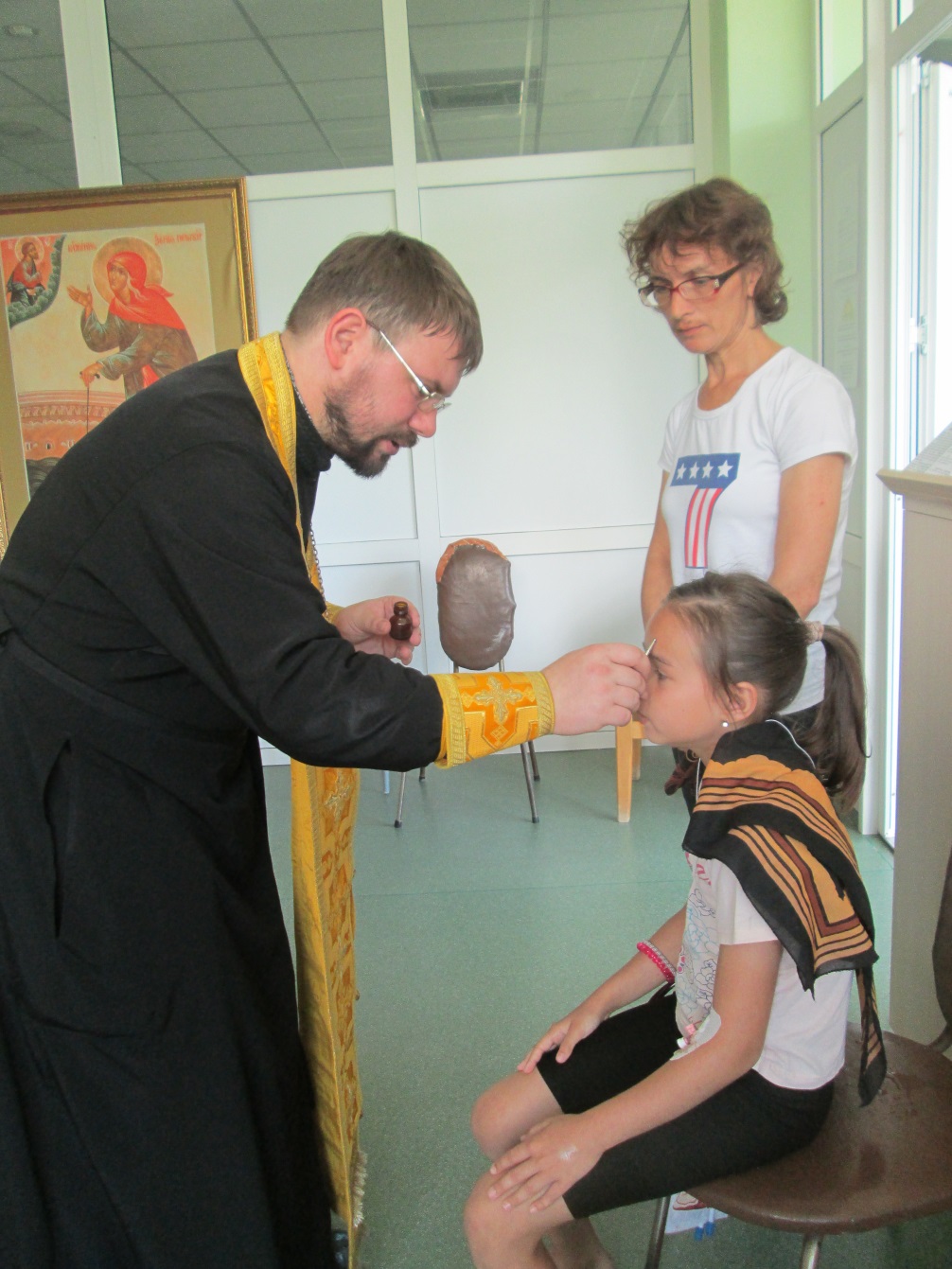 БИБЛИОТЕКА
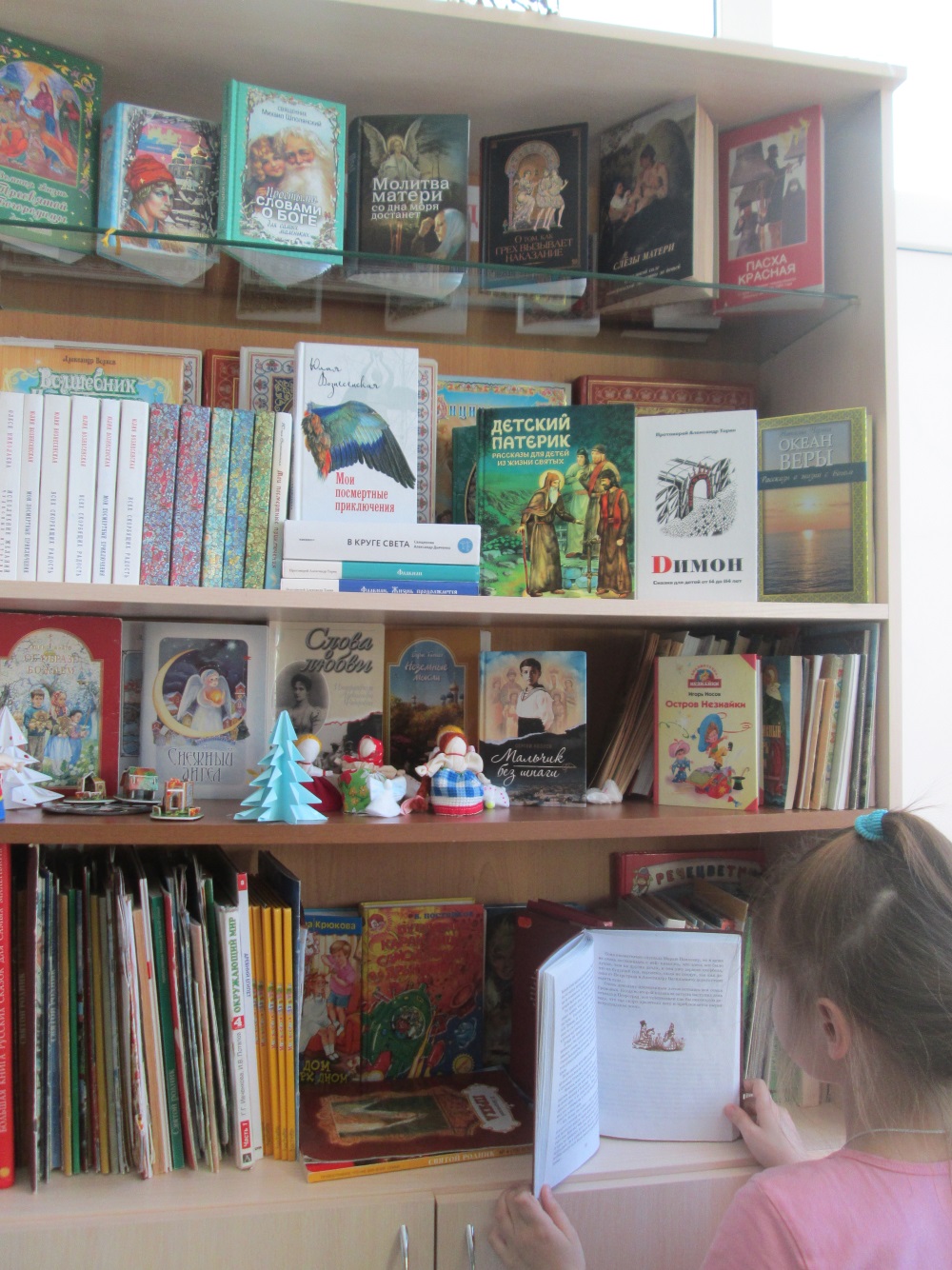 ЗАНЯТИЯ, ИГРЫ
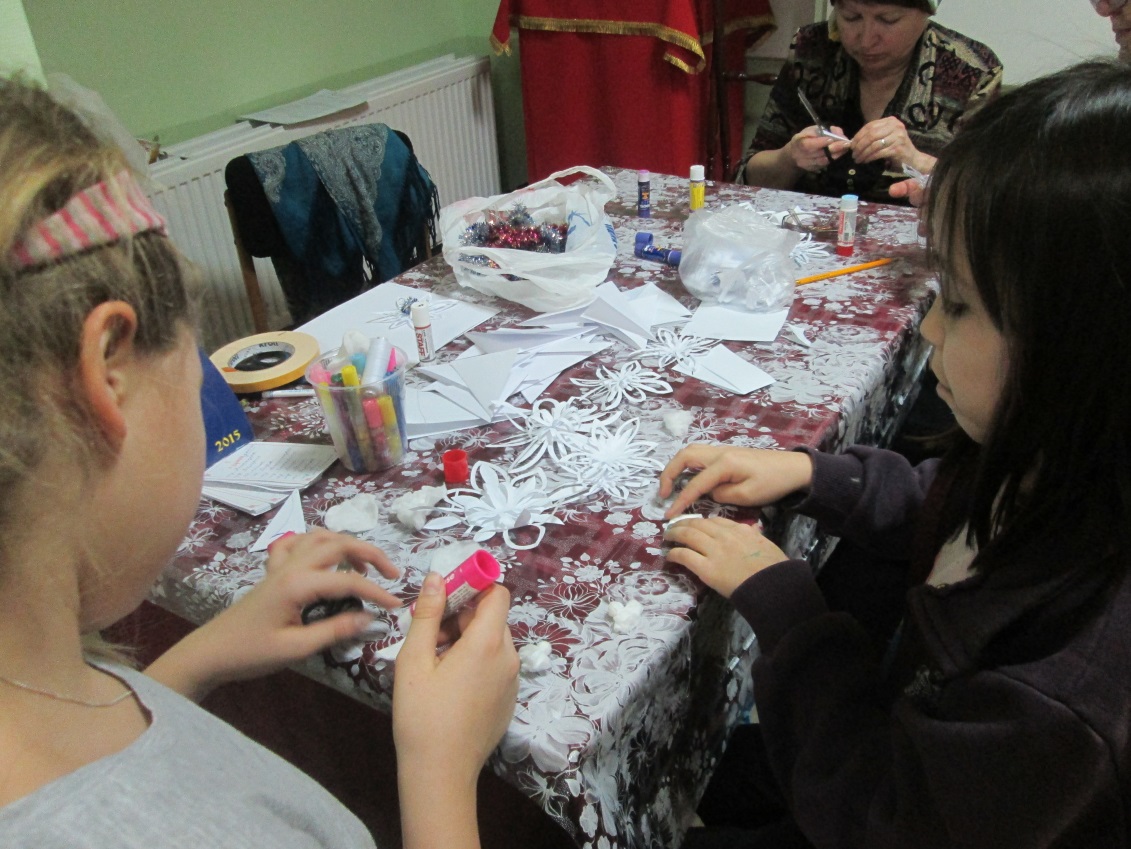 ЗАНЯТИЯ, ИГРЫ
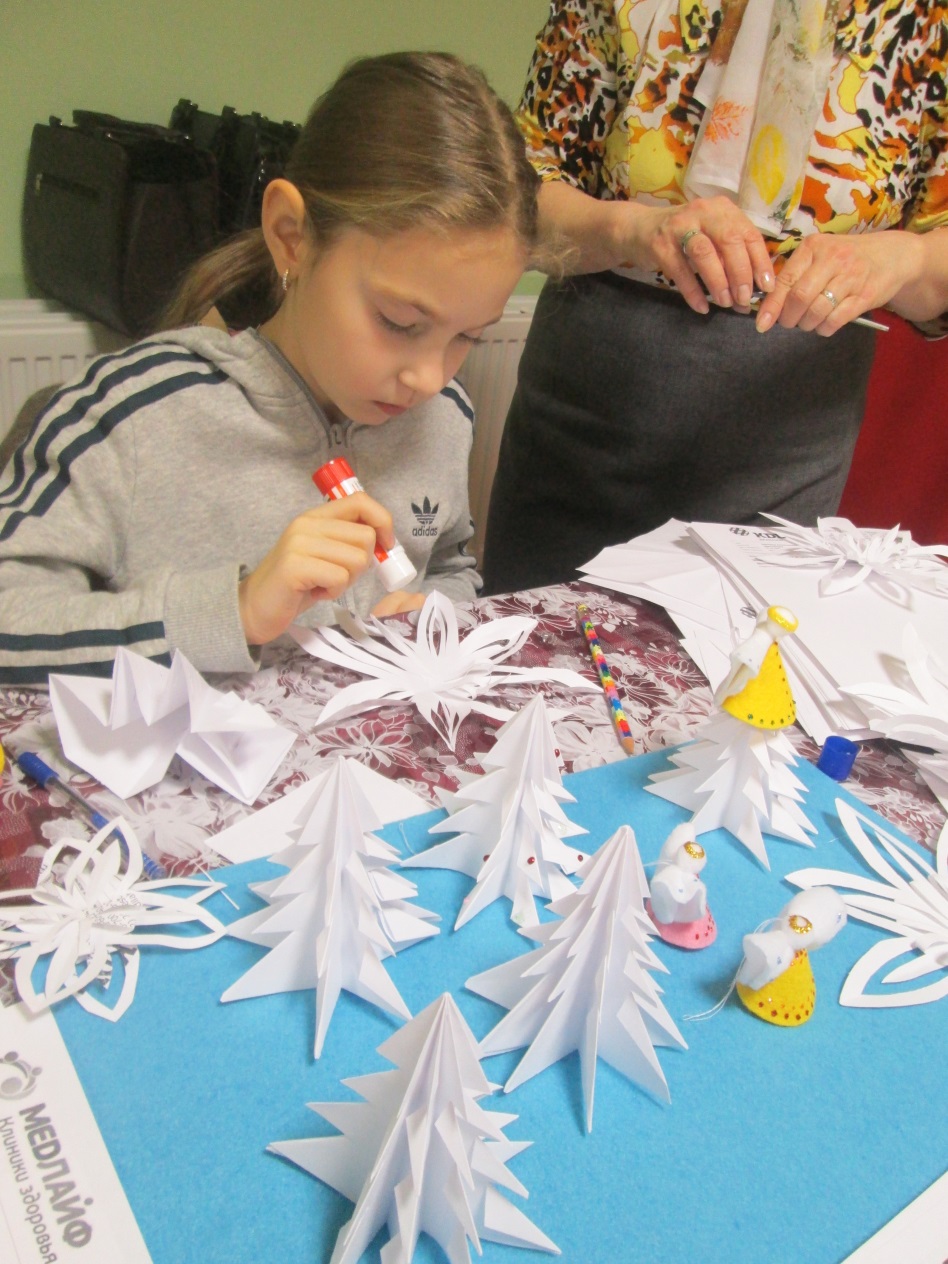 ЗАНЯТИЯ, ИГРЫ
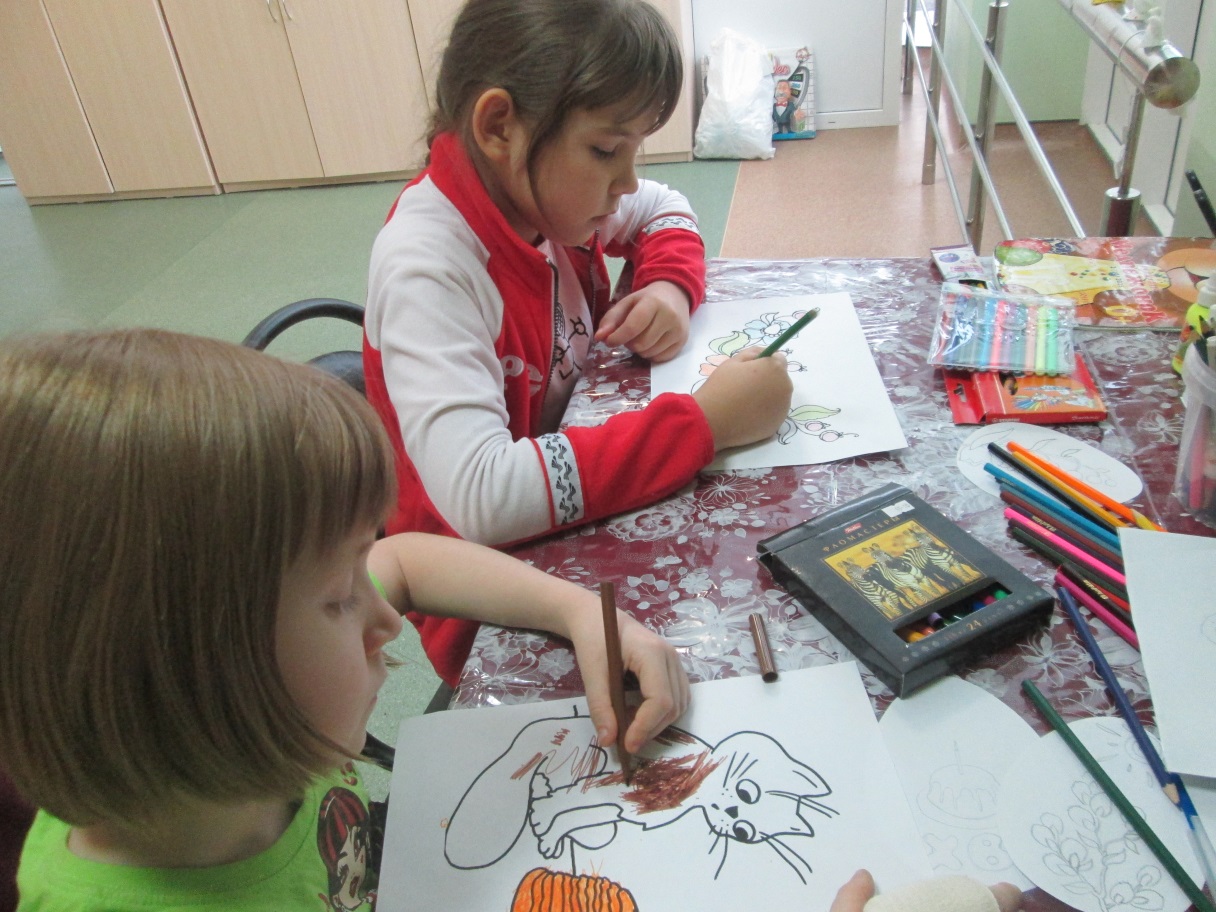 ЗАНЯТИЯ, ИГРЫ
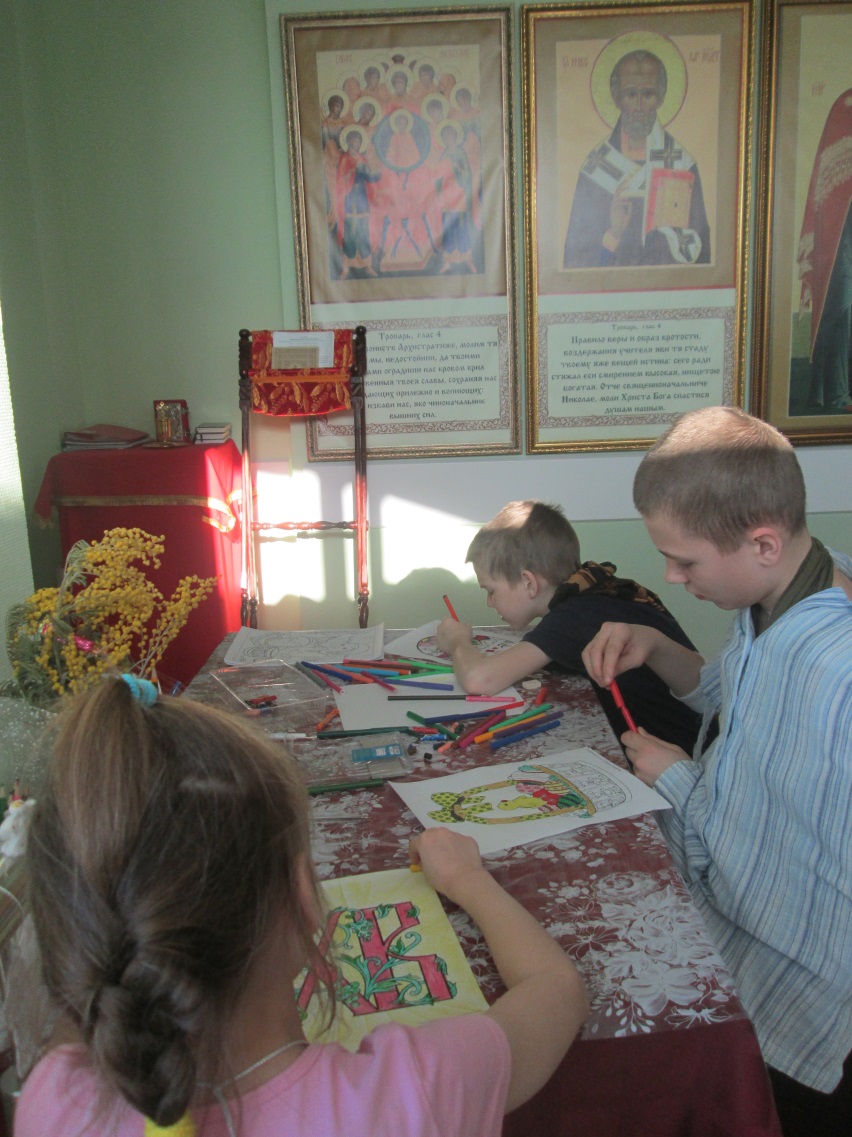 ЗАНЯТИЯ, ИГРЫ
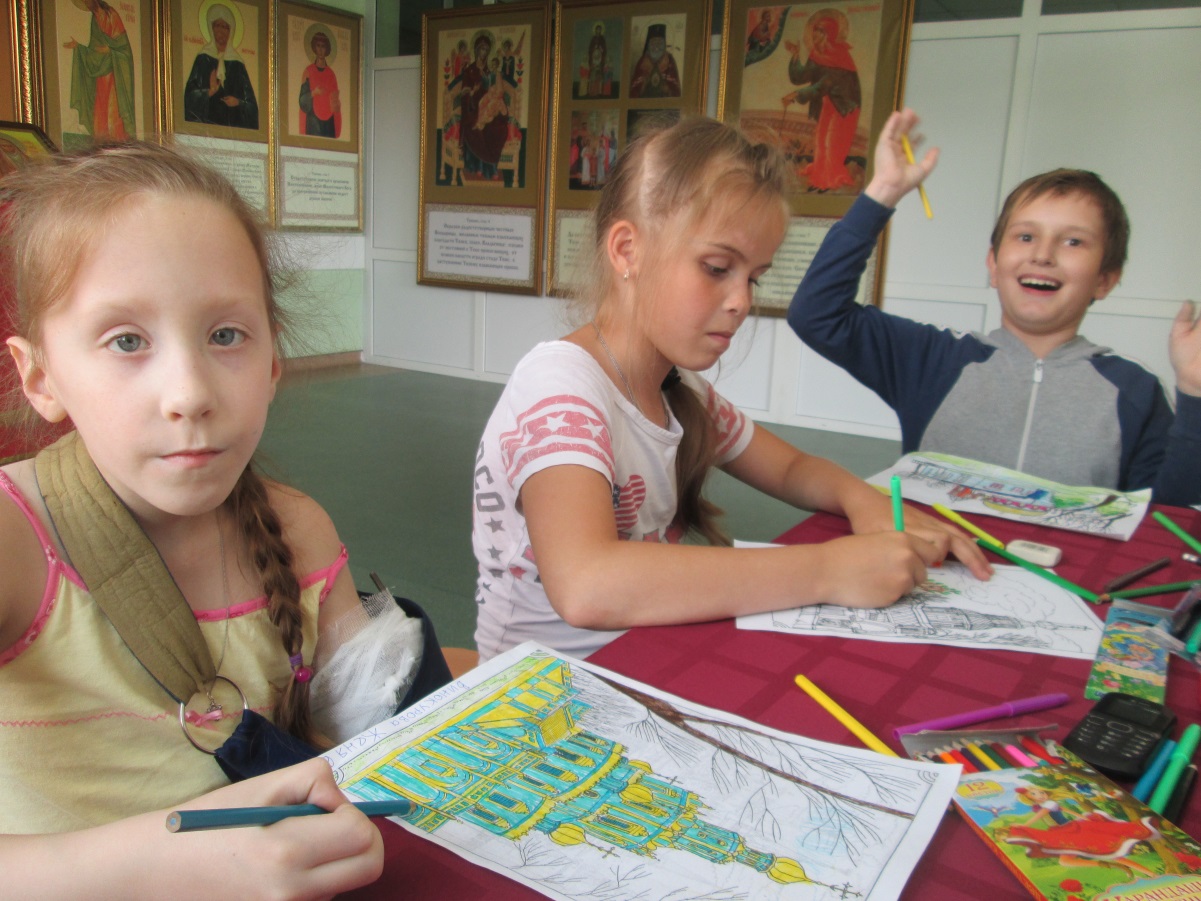 ЗАНЯТИЯ, ИГРЫ
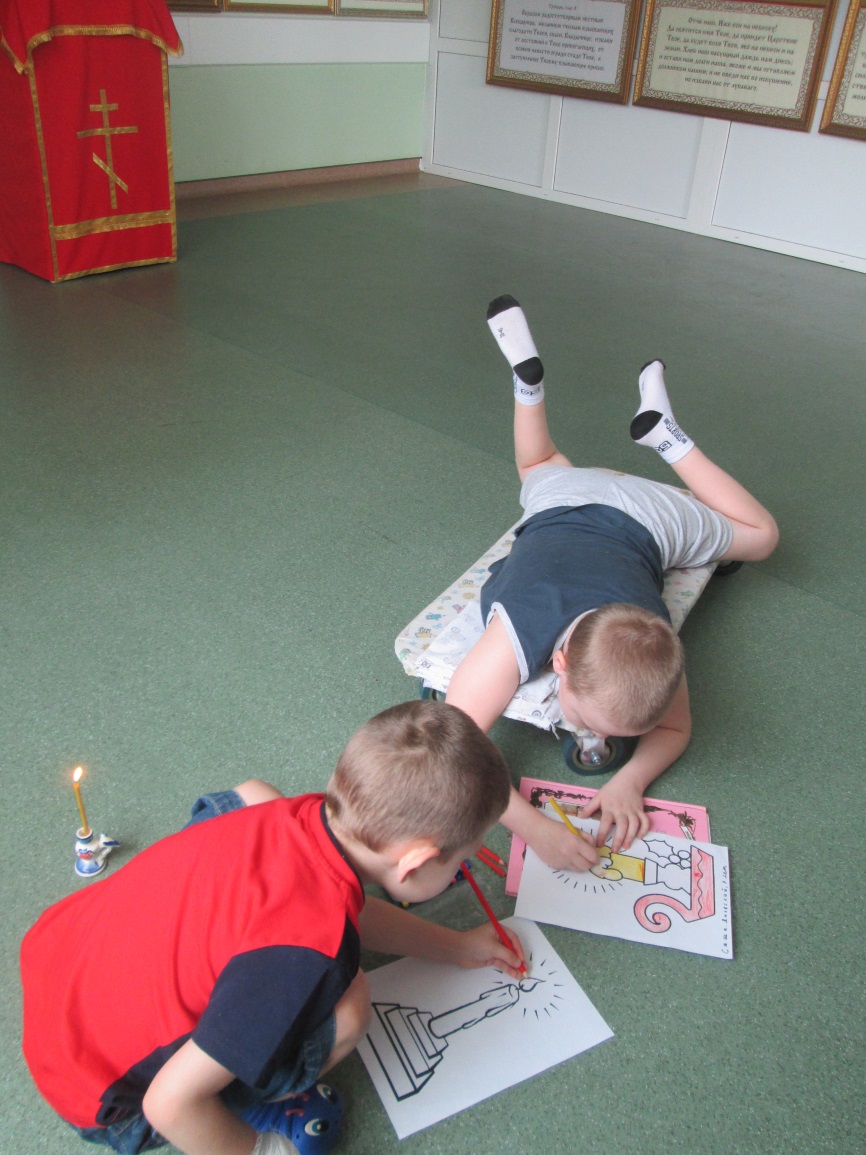 ЗАНЯТИЯ, ИГРЫ
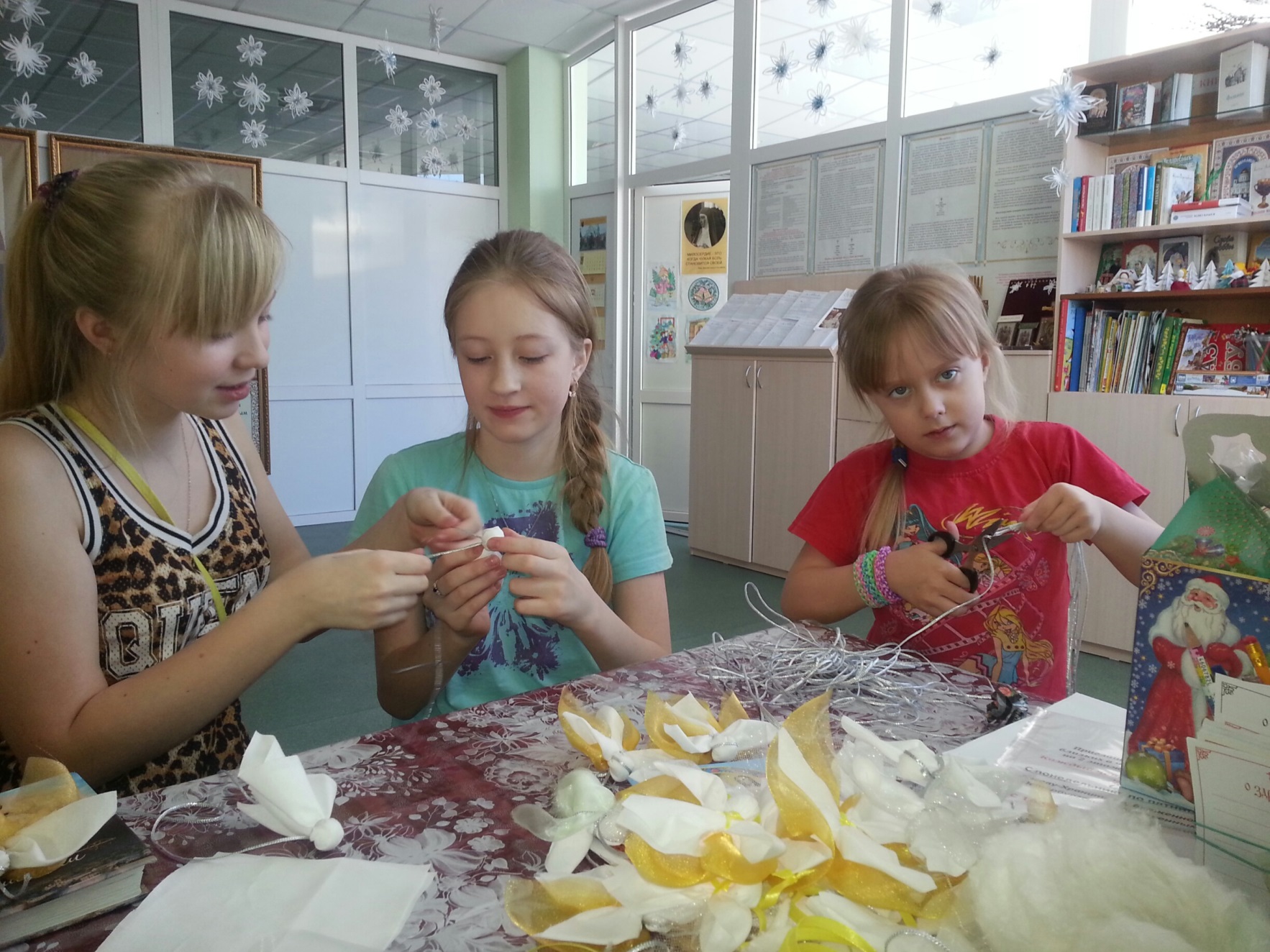 ЗАНЯТИЯ, ИГРЫ
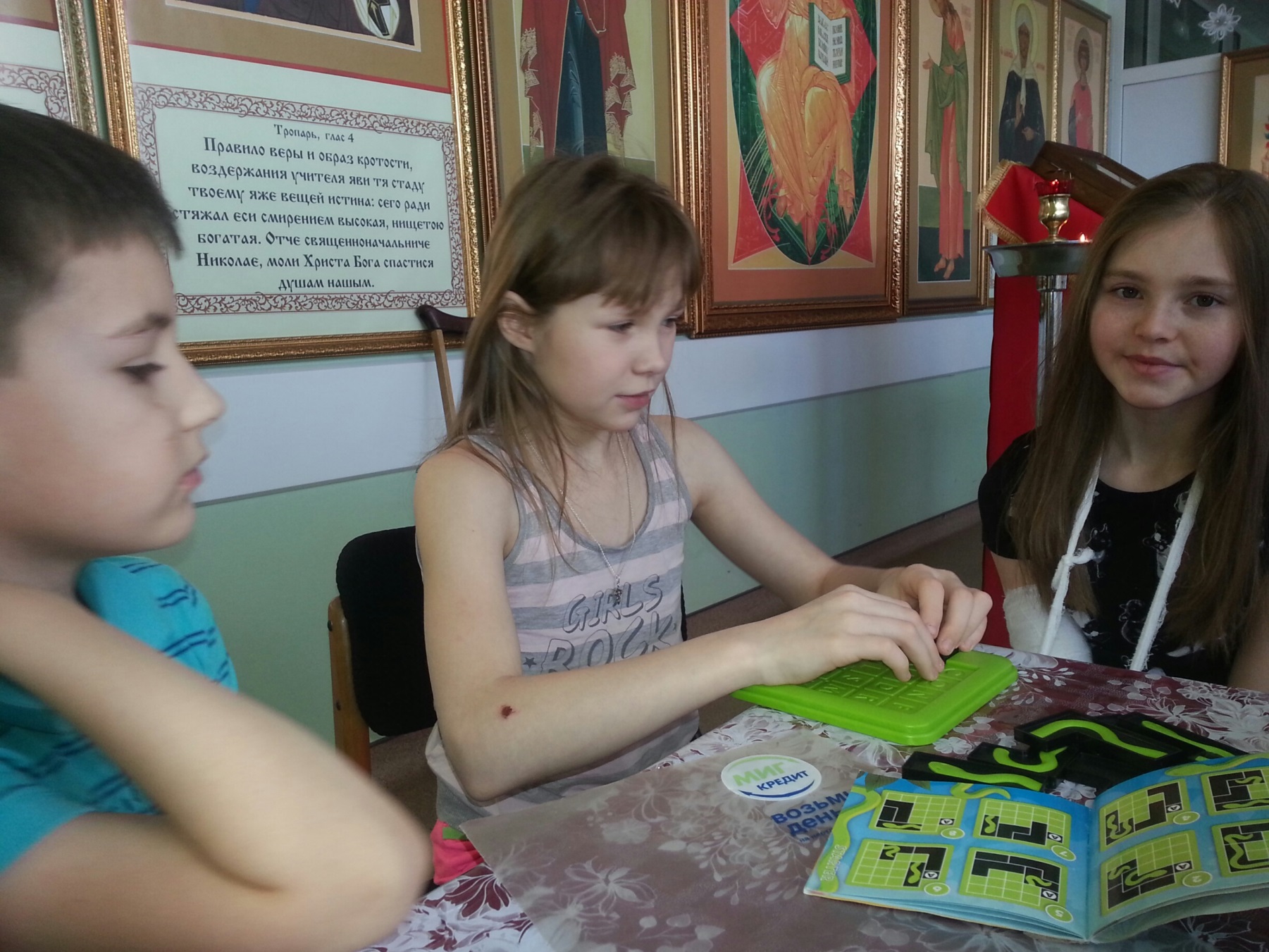 ВЫСТАВКИ
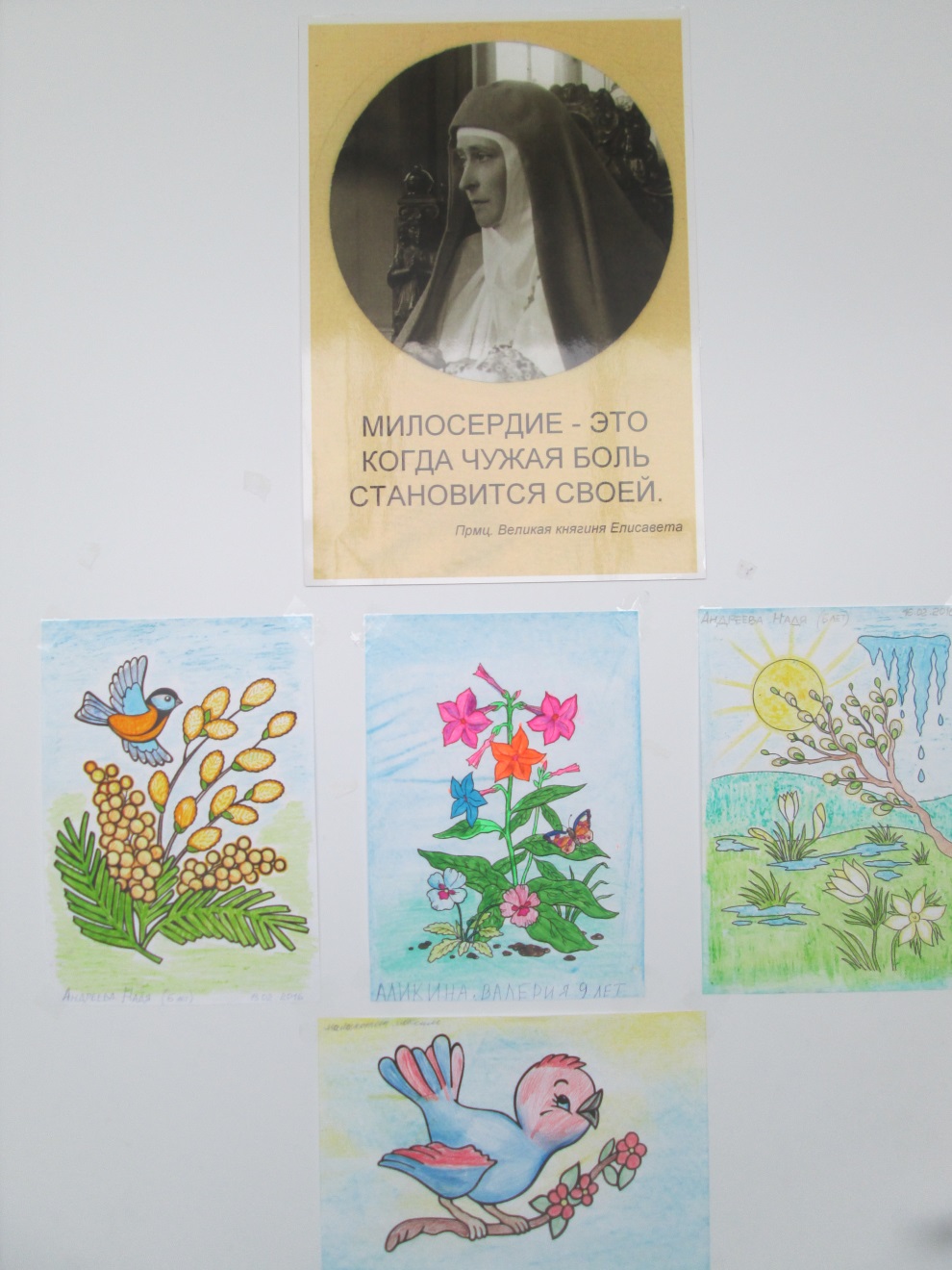 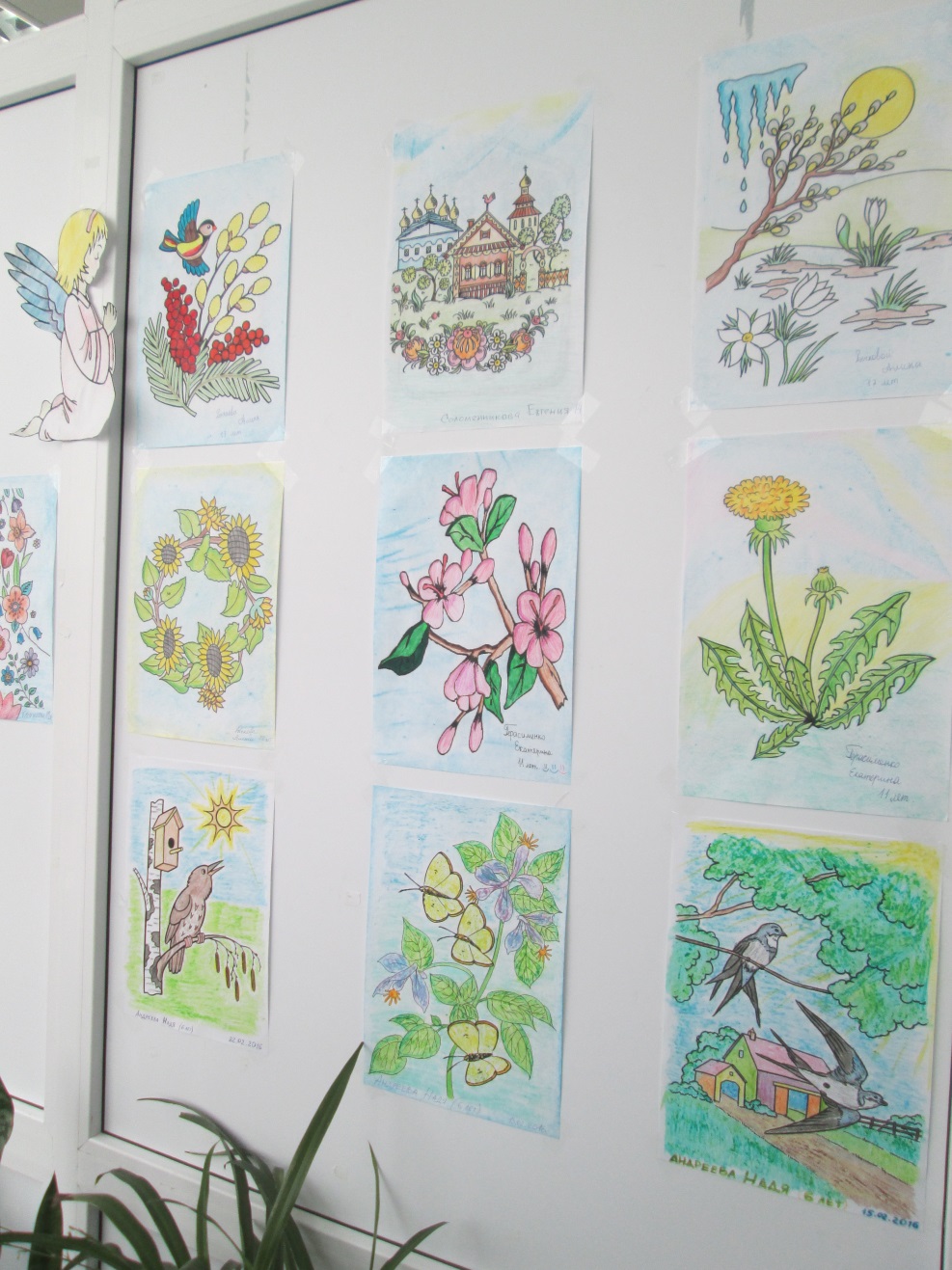 ВЫСТАВКИ
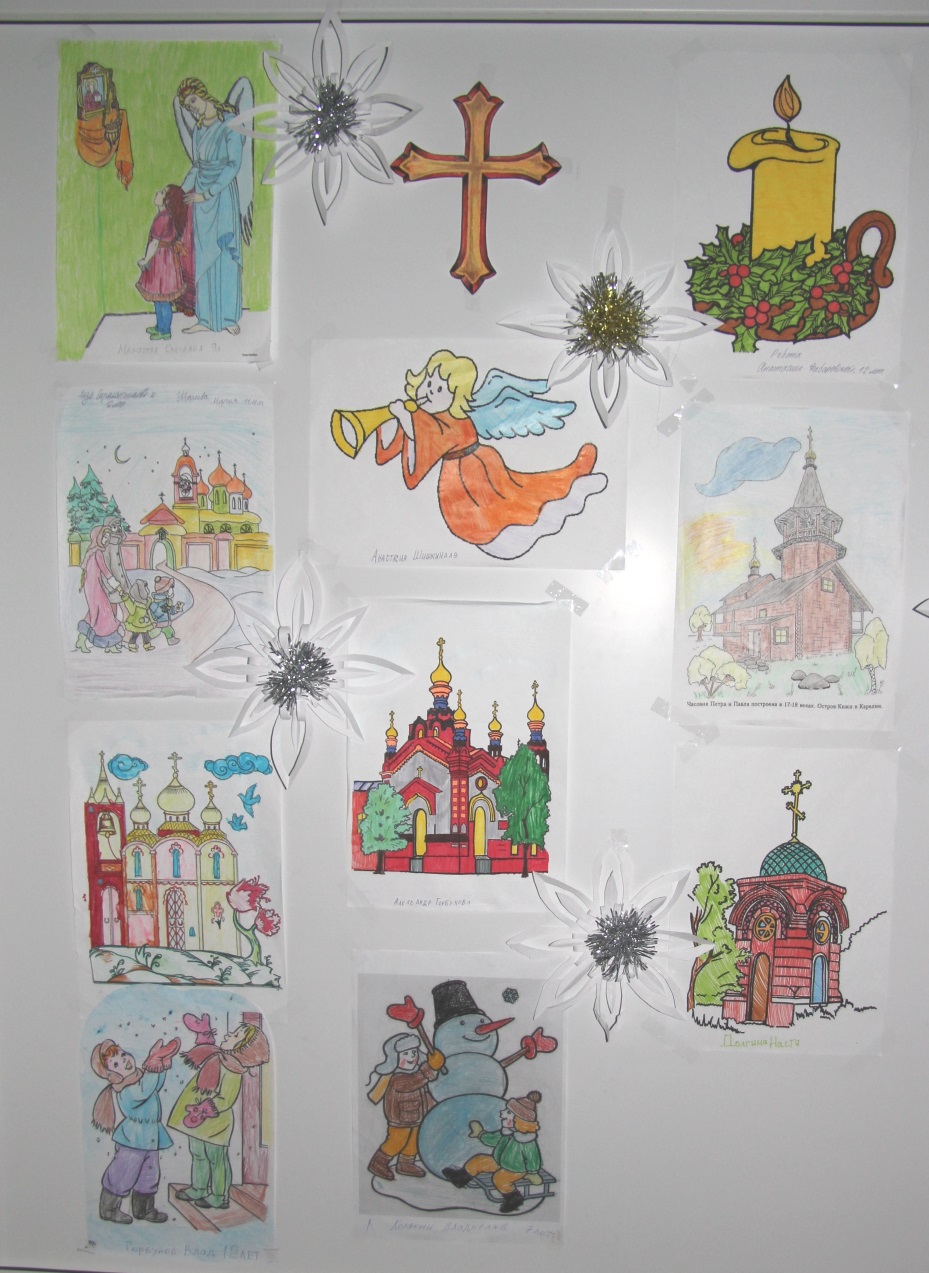 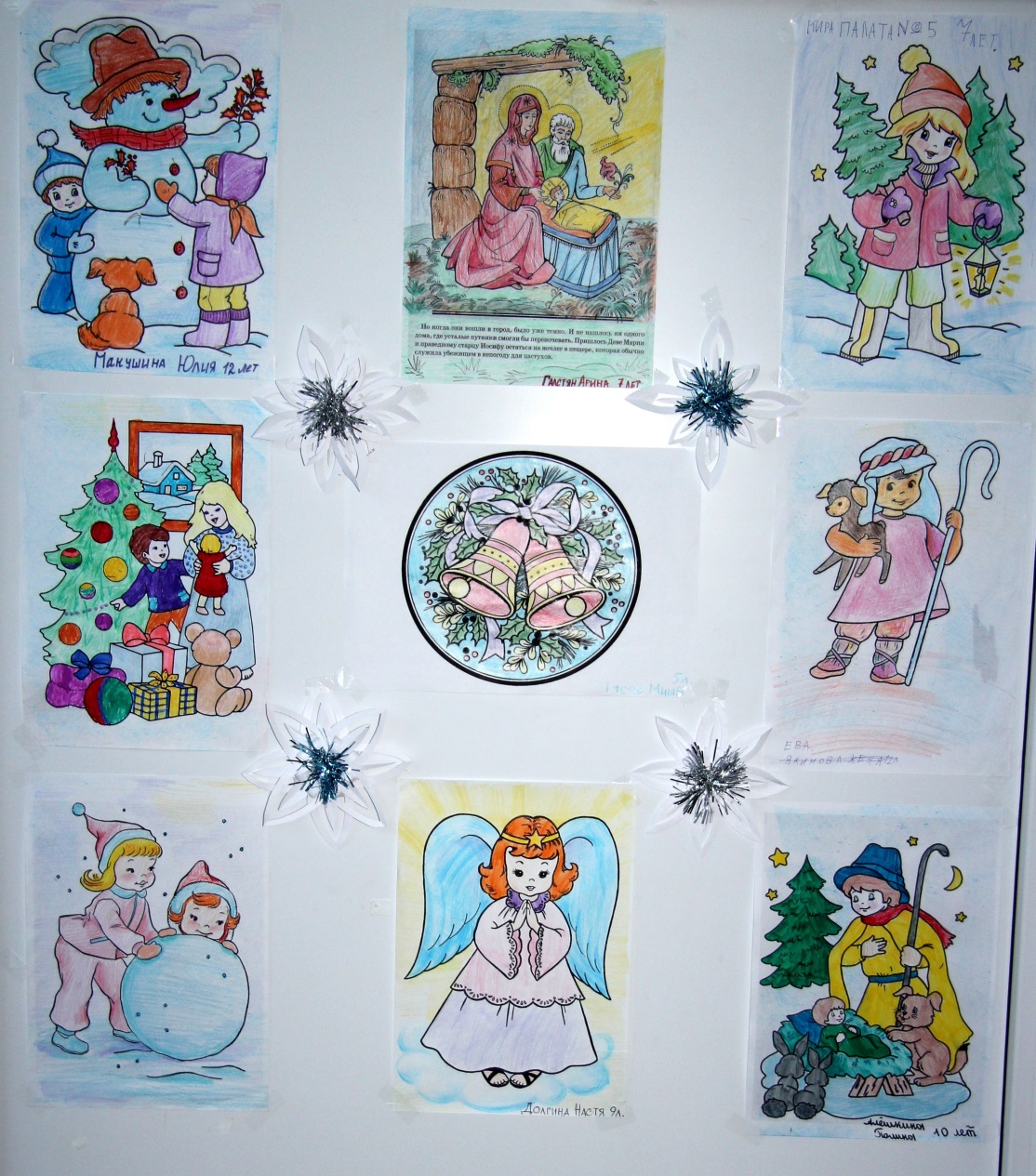 УРОК СЕСТРИЧЕСТВА
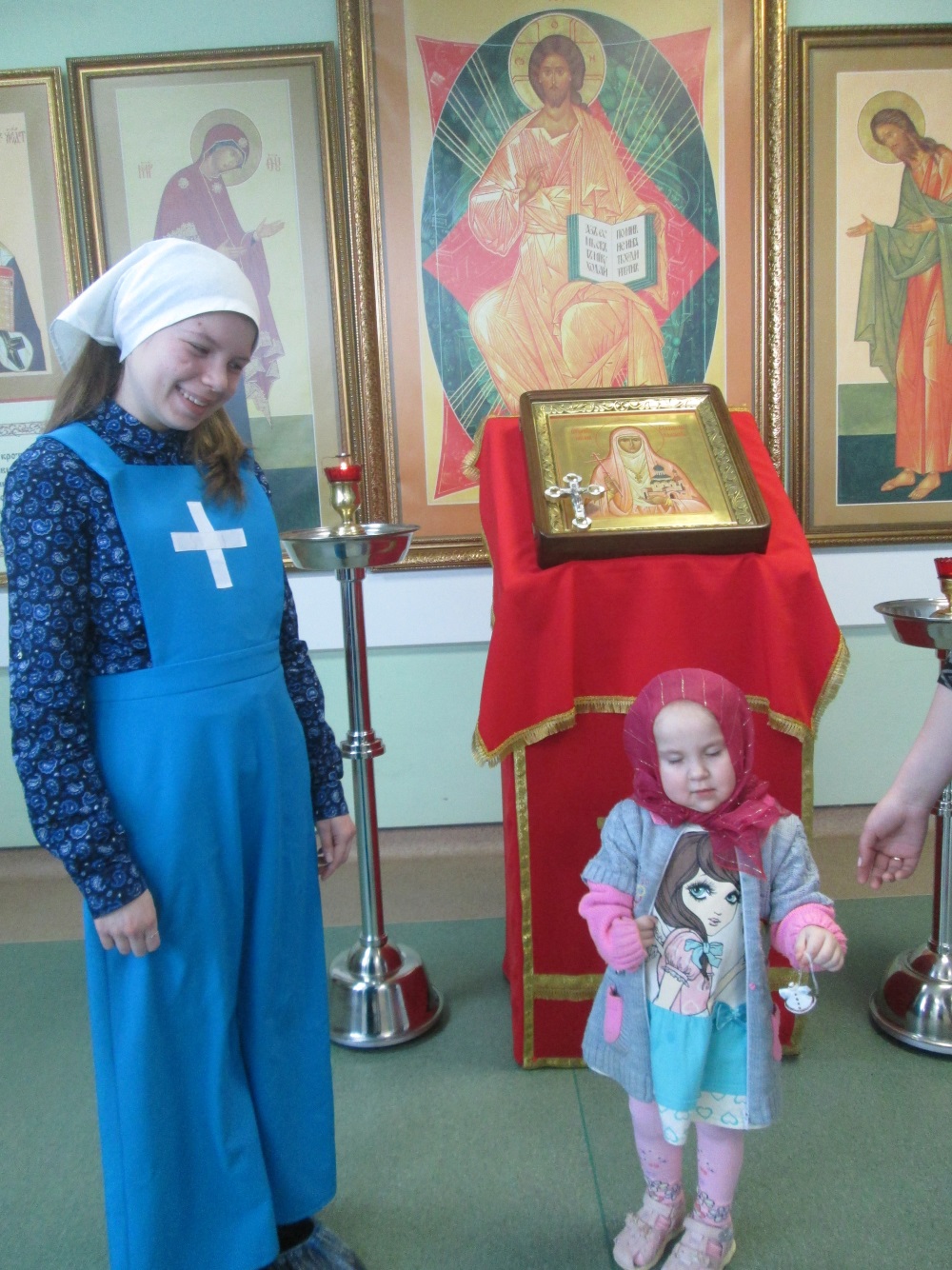 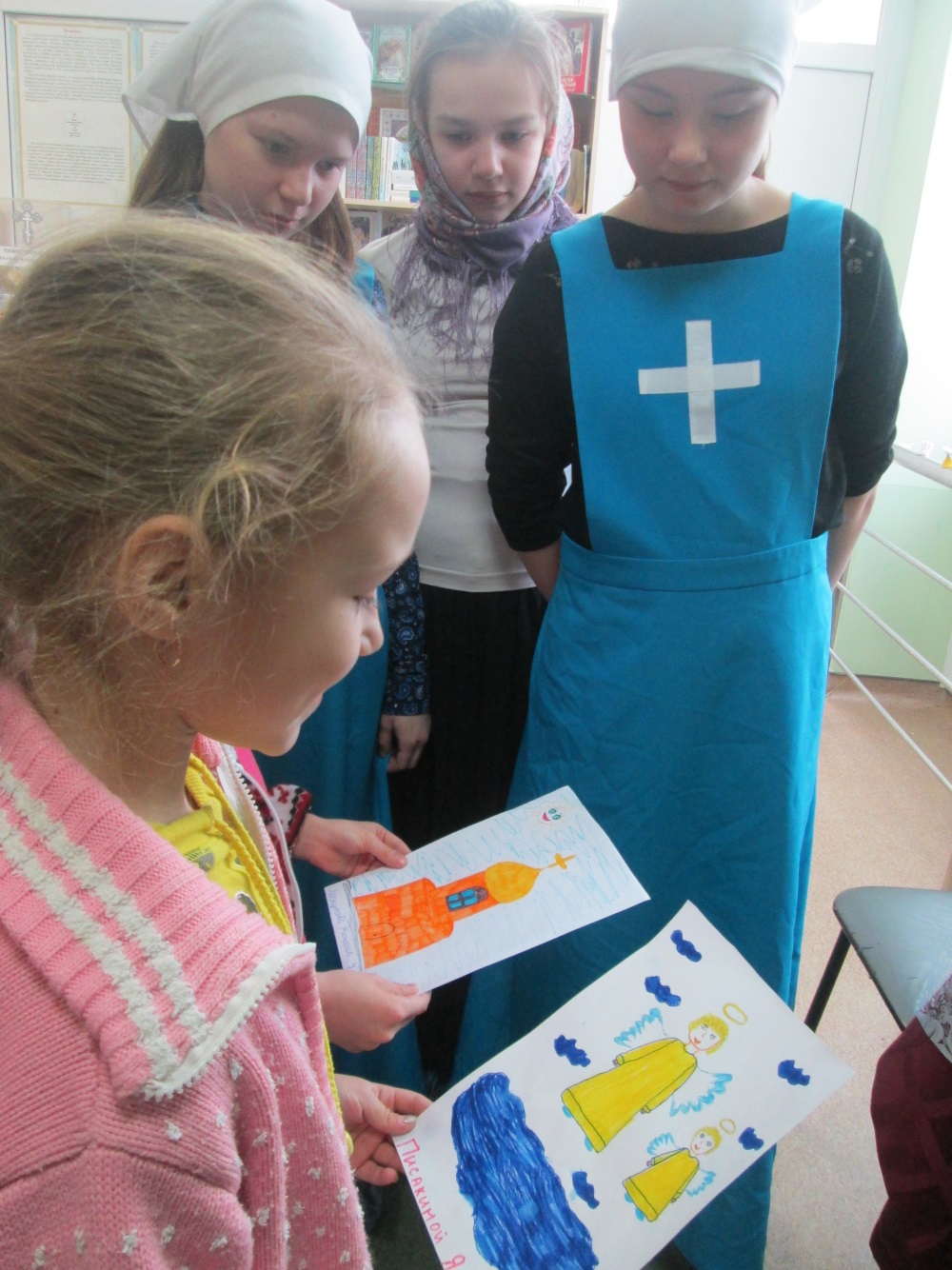 УРОК СЕСТРИЧЕСТВА
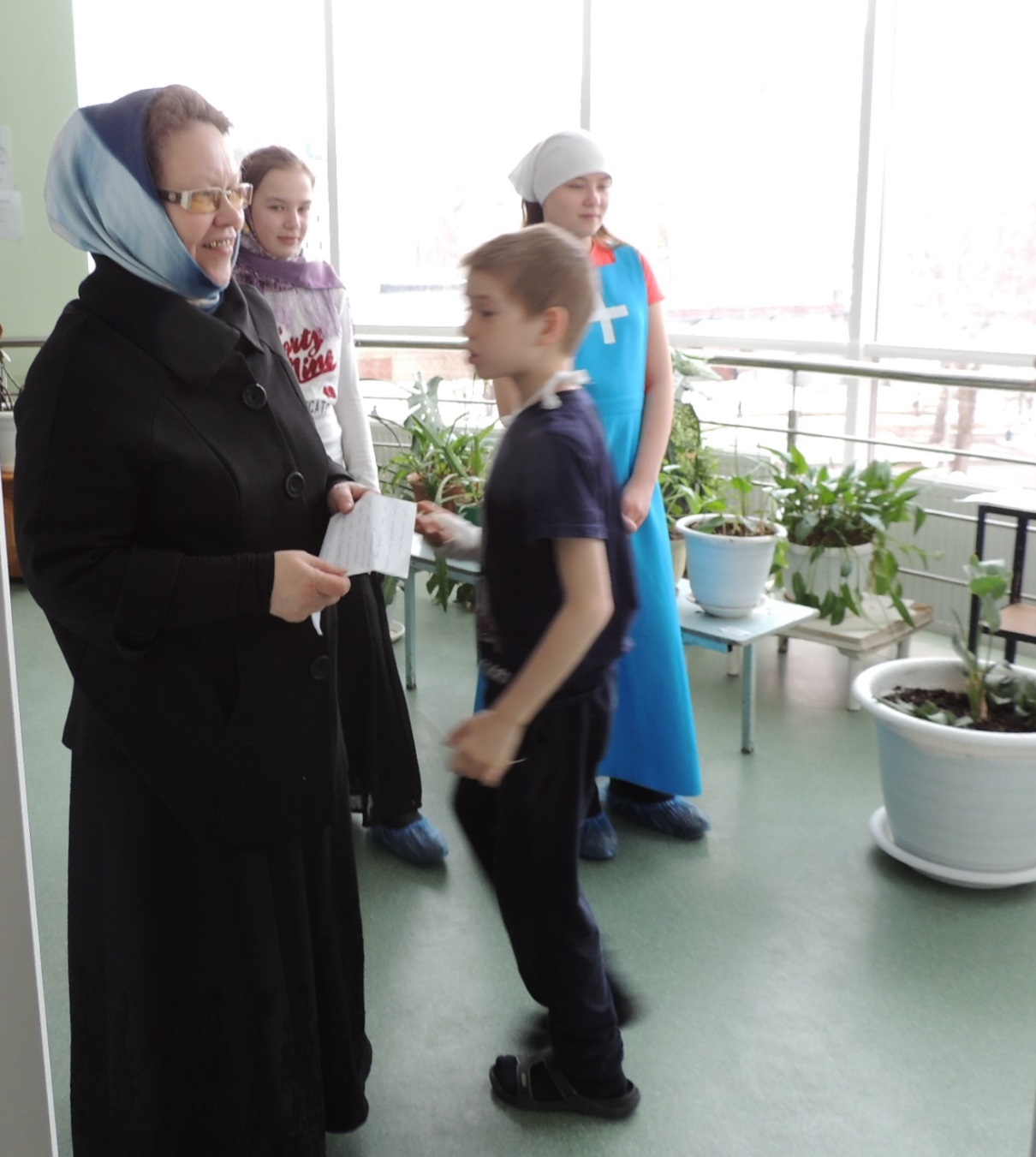 ВОЛОНТЕРЫ
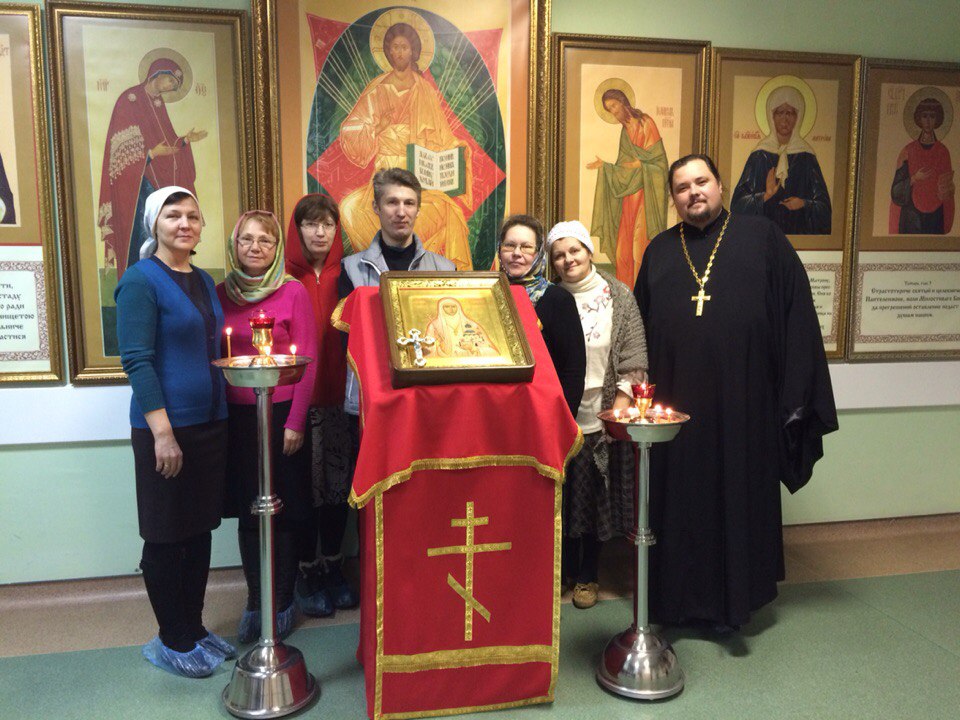 ВОЛОНТЕРЫ
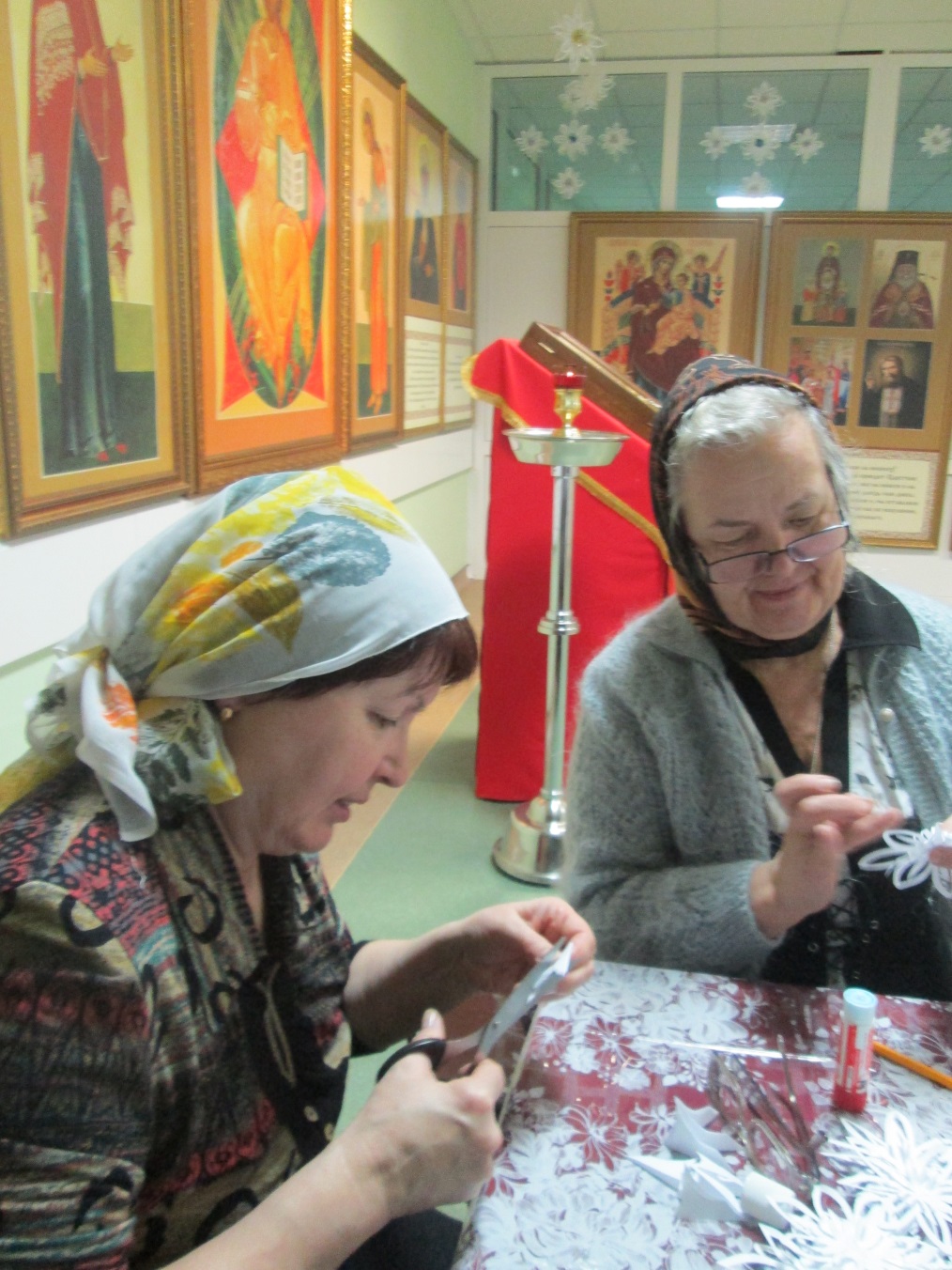 ВОЛОНТЕРЫ
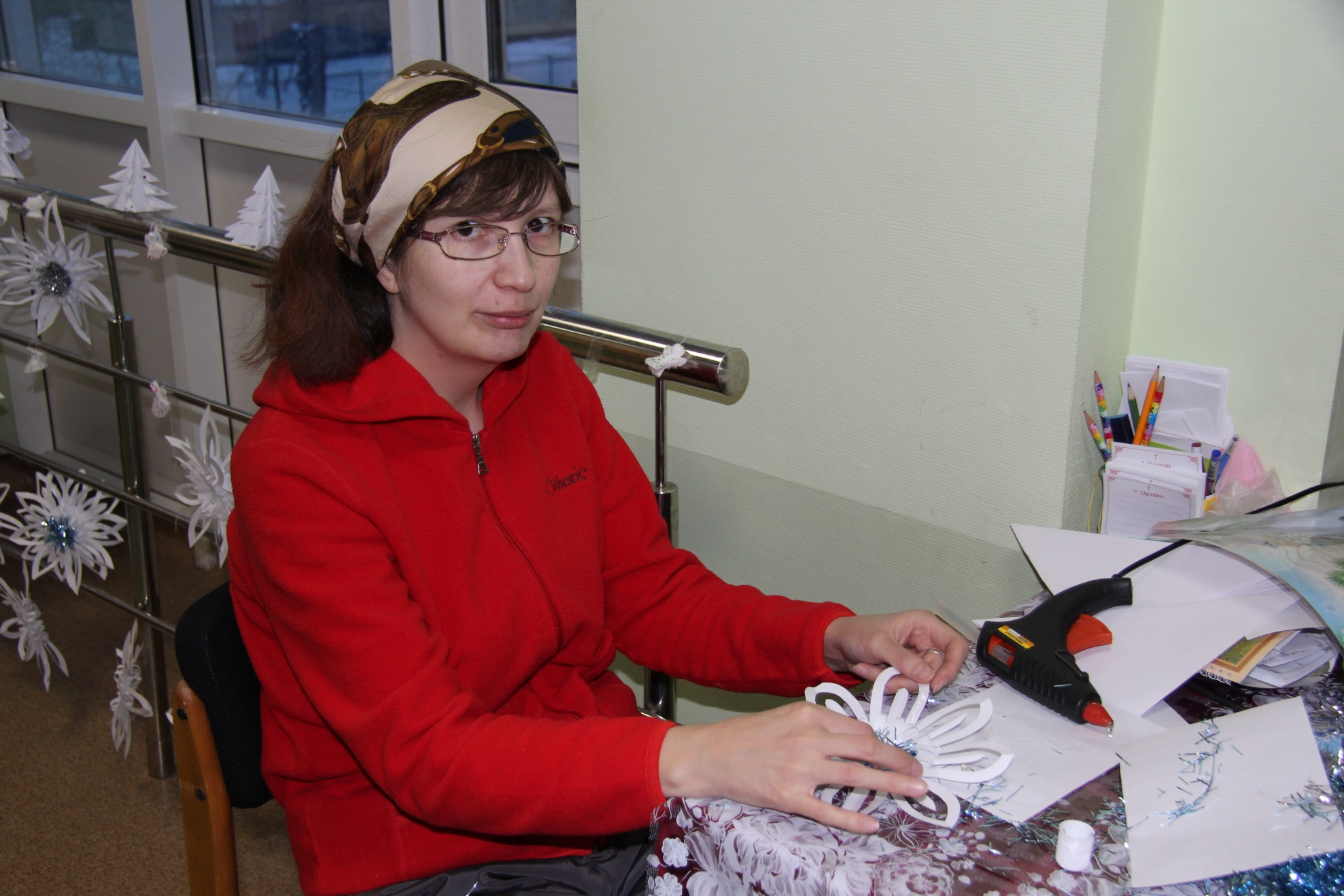 ВОЛОНТЕРЫ
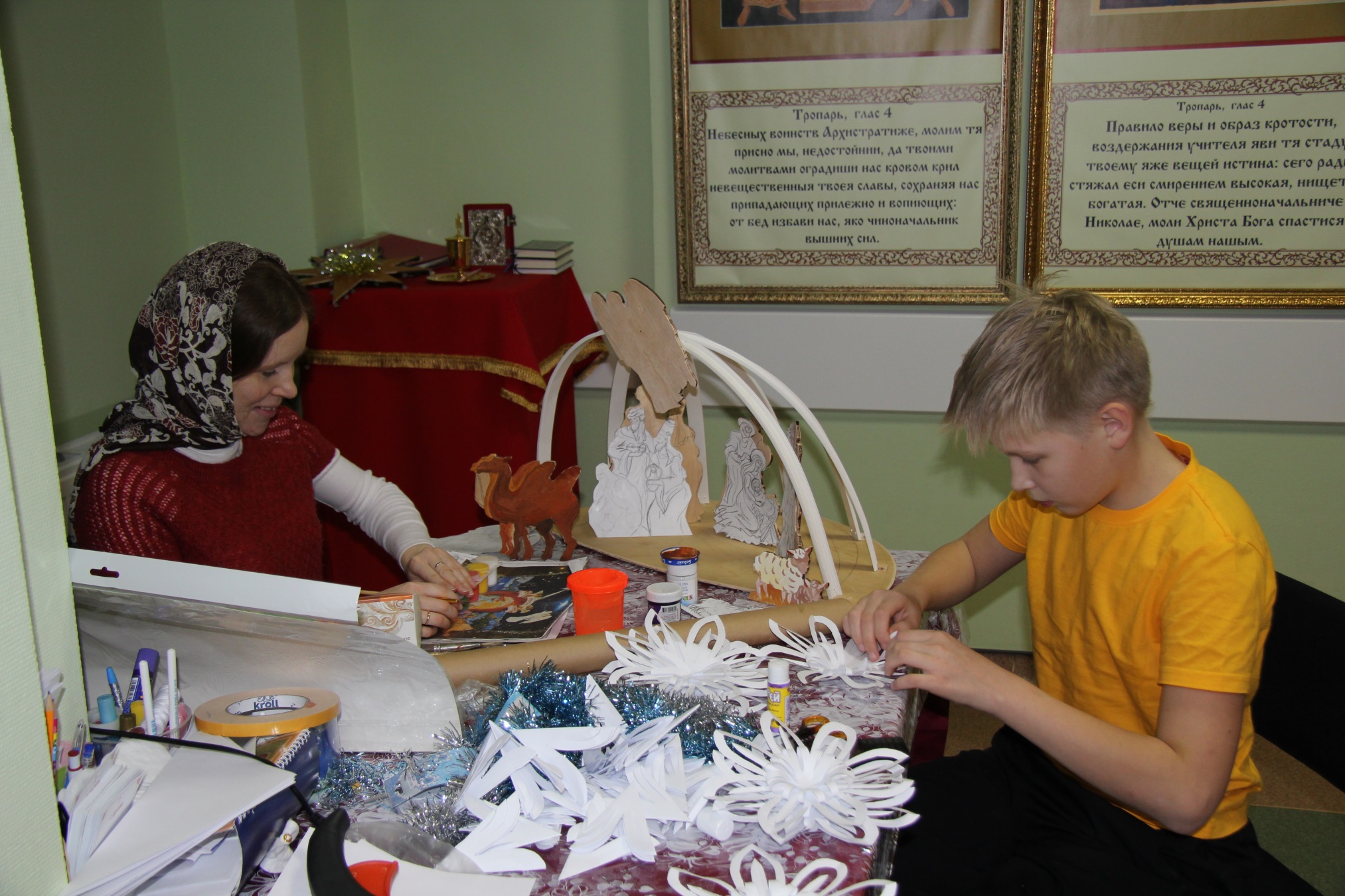 ВОЛОНТЕРЫ
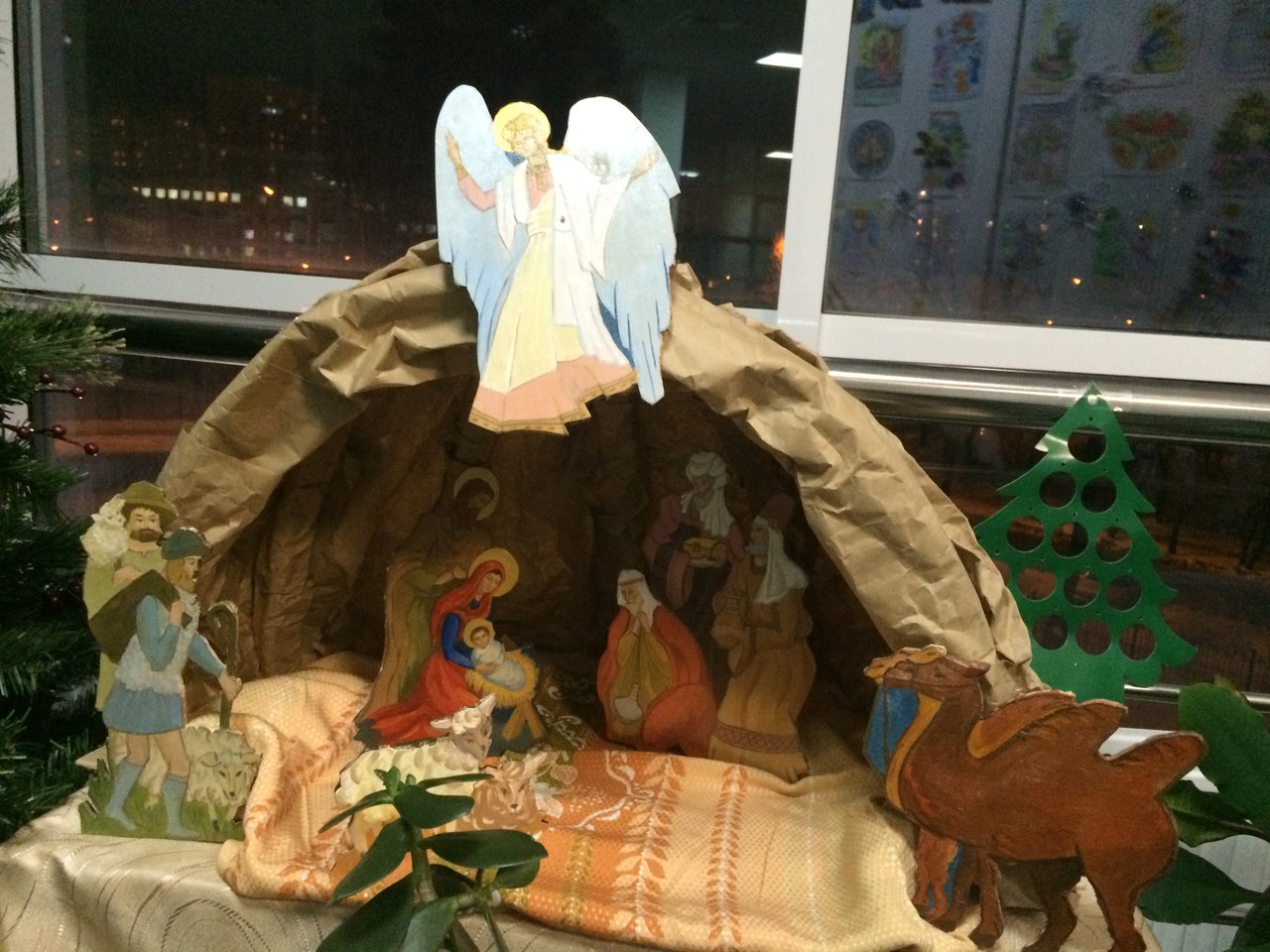 ВОЛОНТЕРЫ
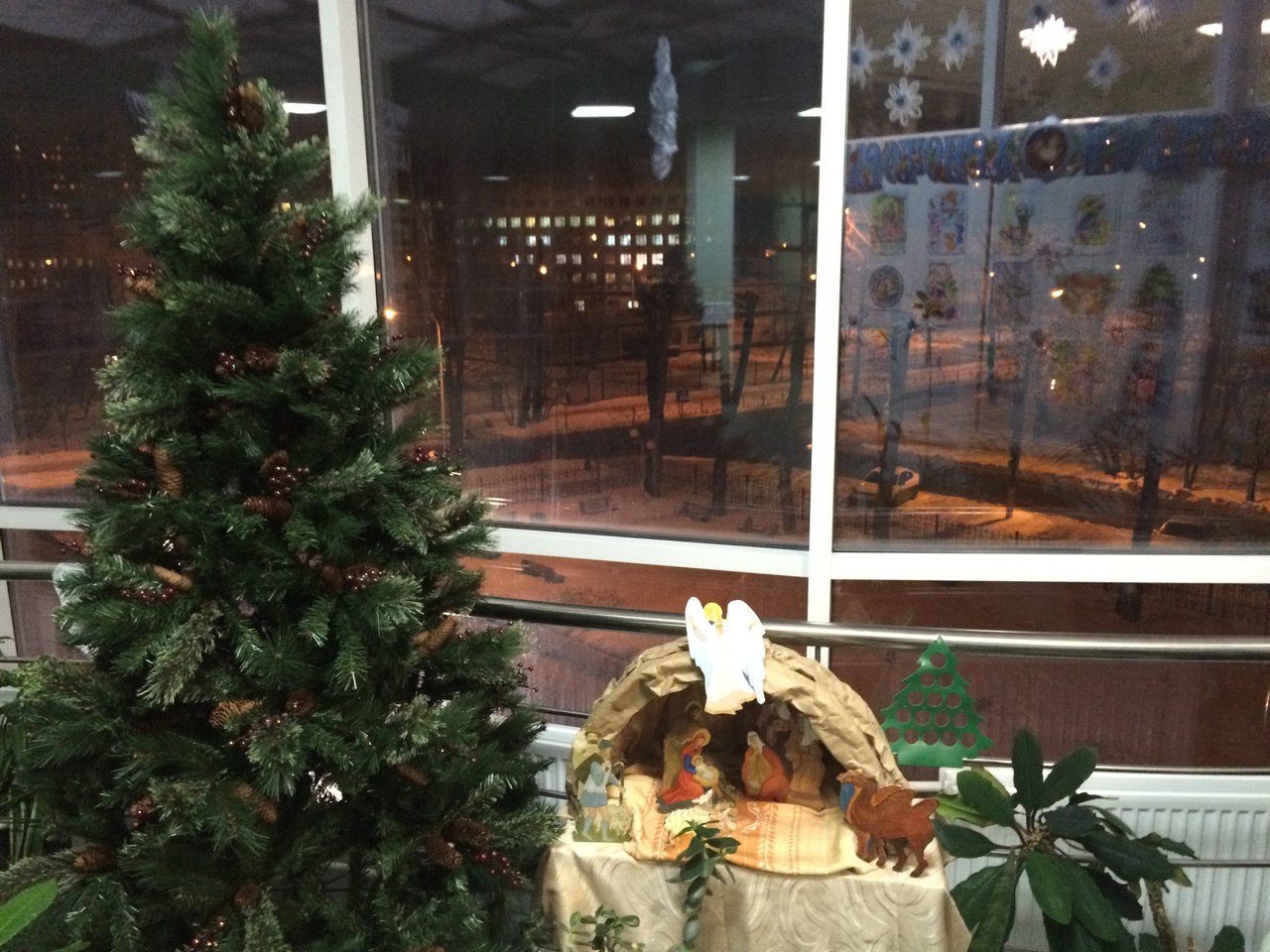 ВОЛОНТЕРЫ
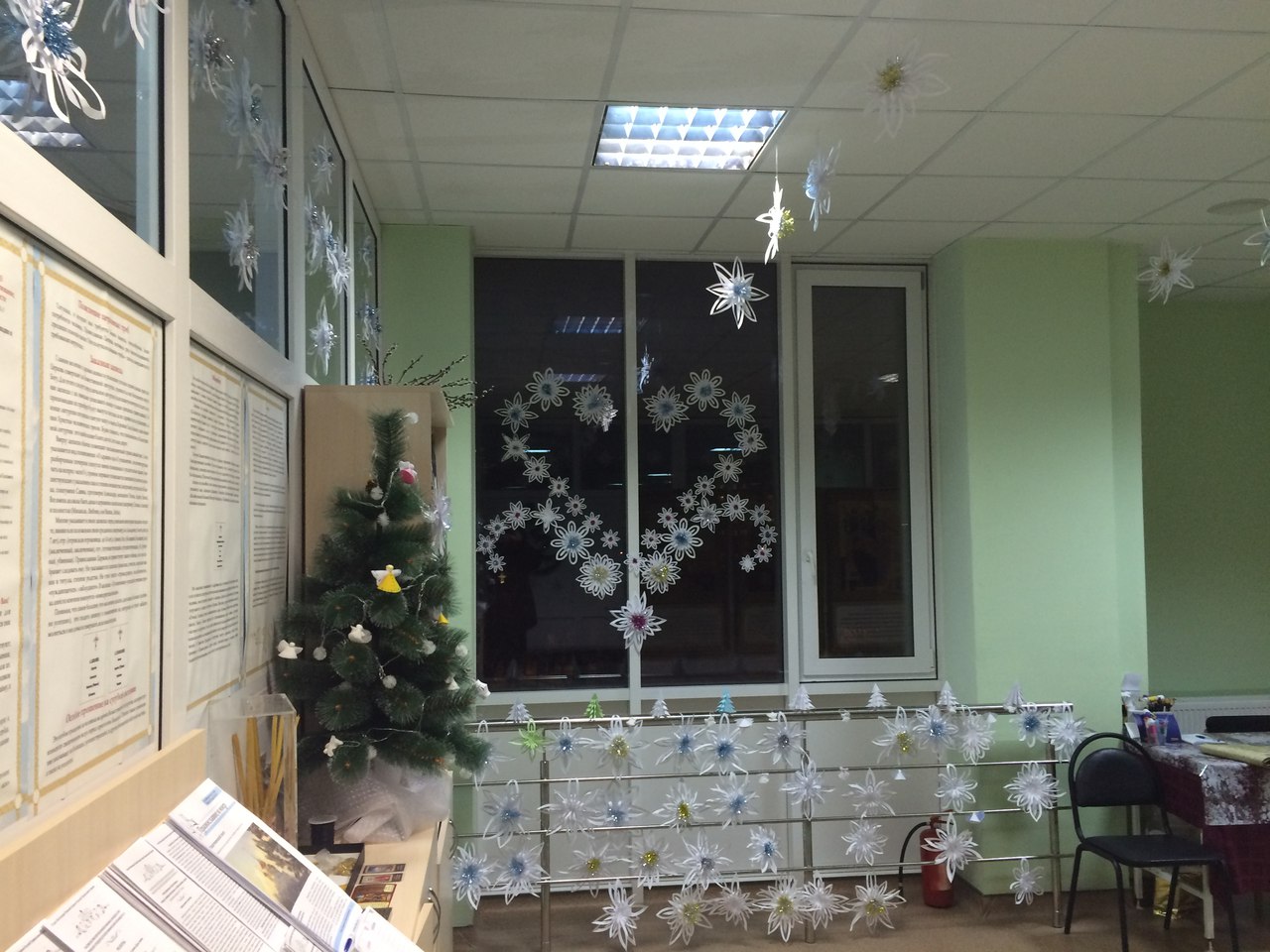 «ДОБРОЕ КИНО»
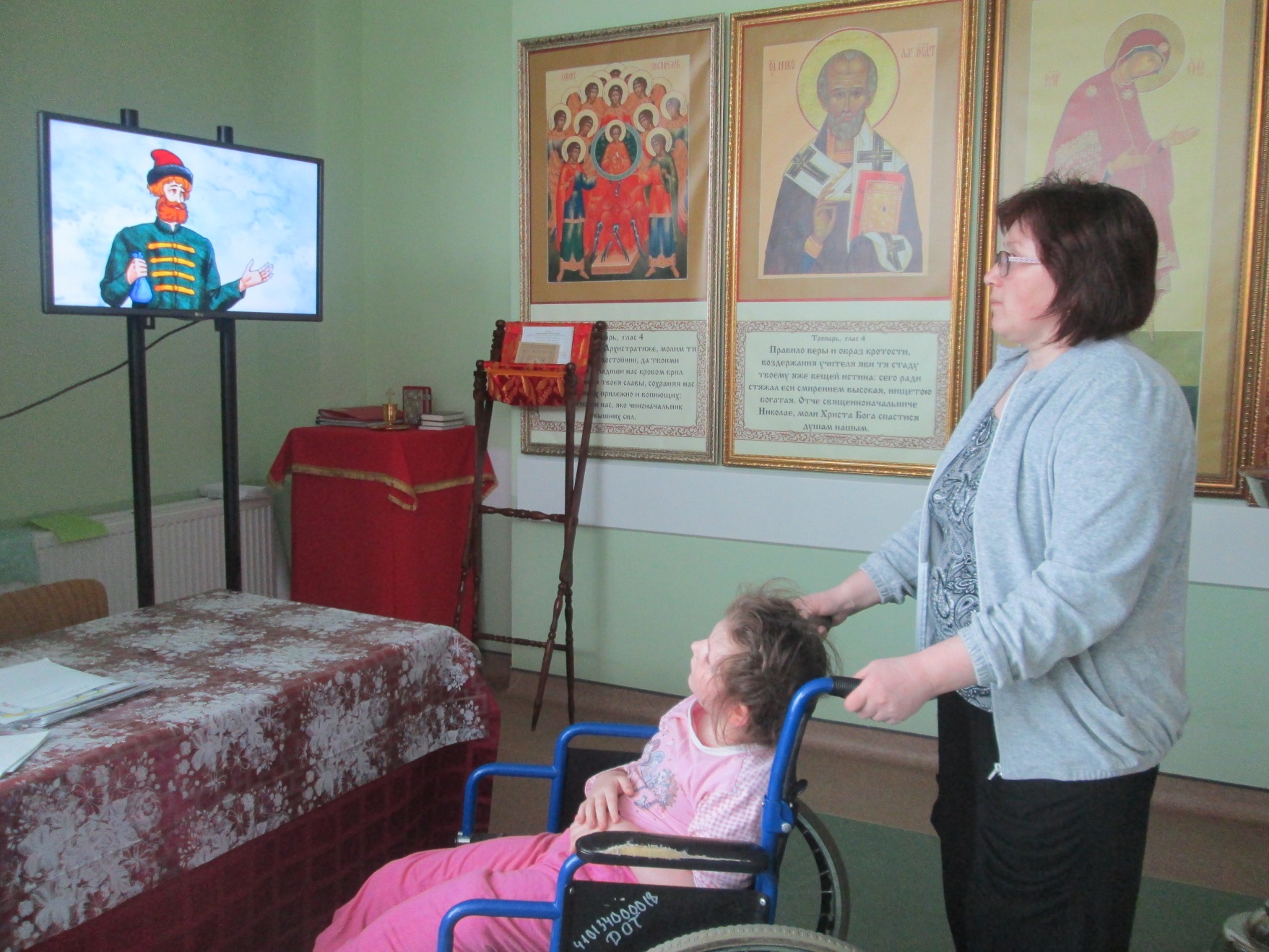 «ДОБРОЕ КИНО»
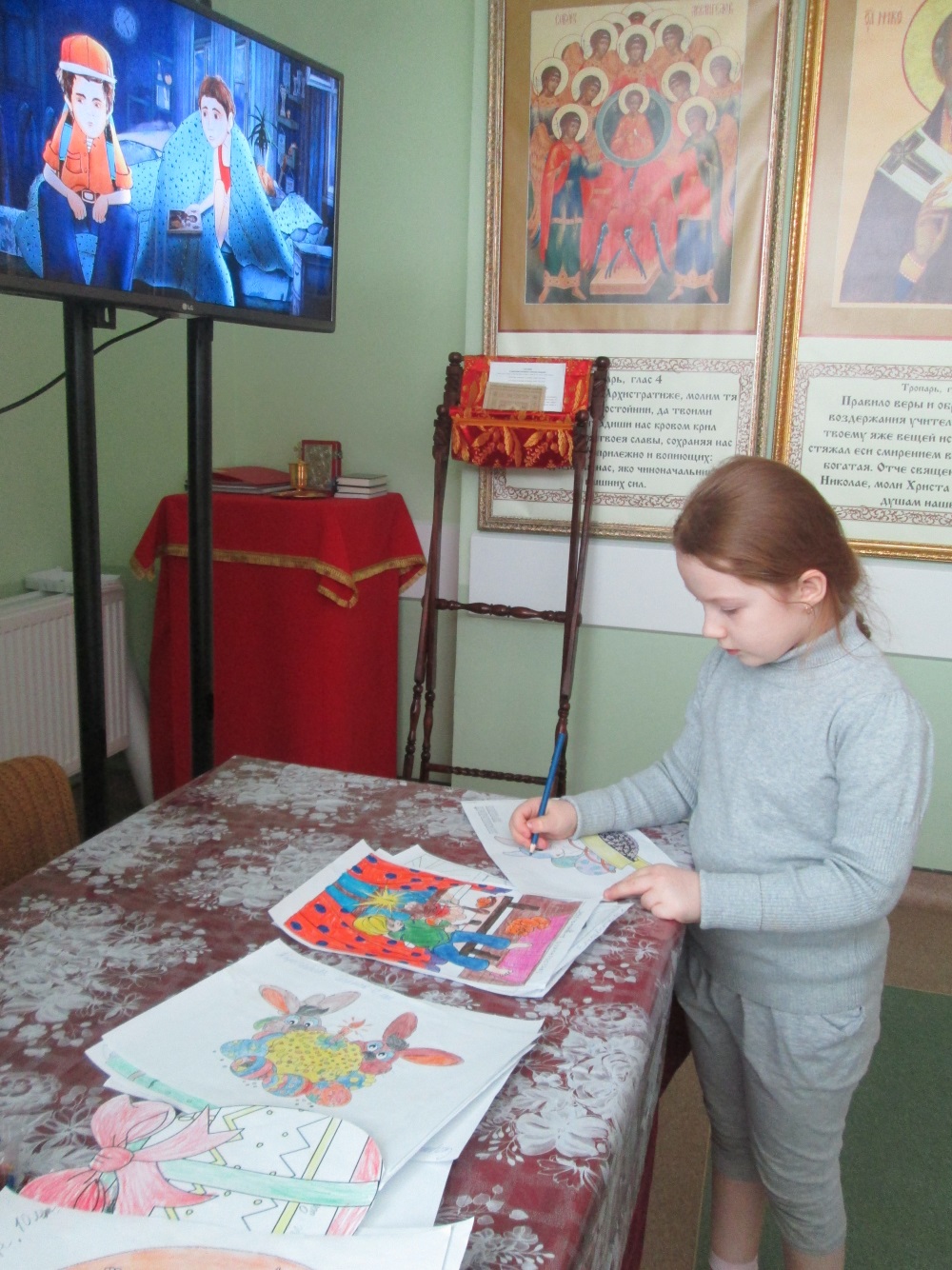 25 марта 2016 года больничной часовне исполнился 1 год
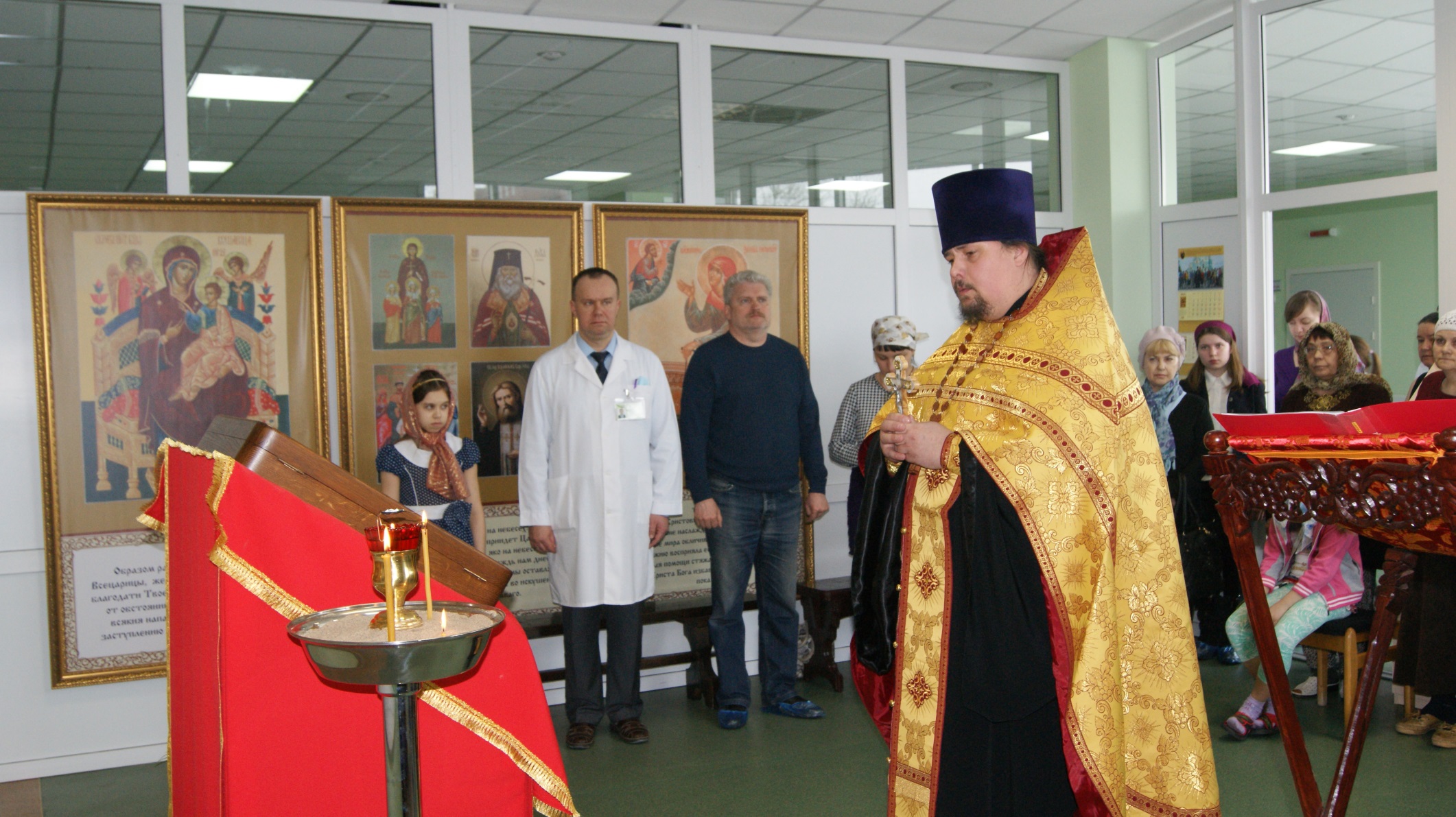 25 марта 2016 года больничной часовне исполнился 1 год
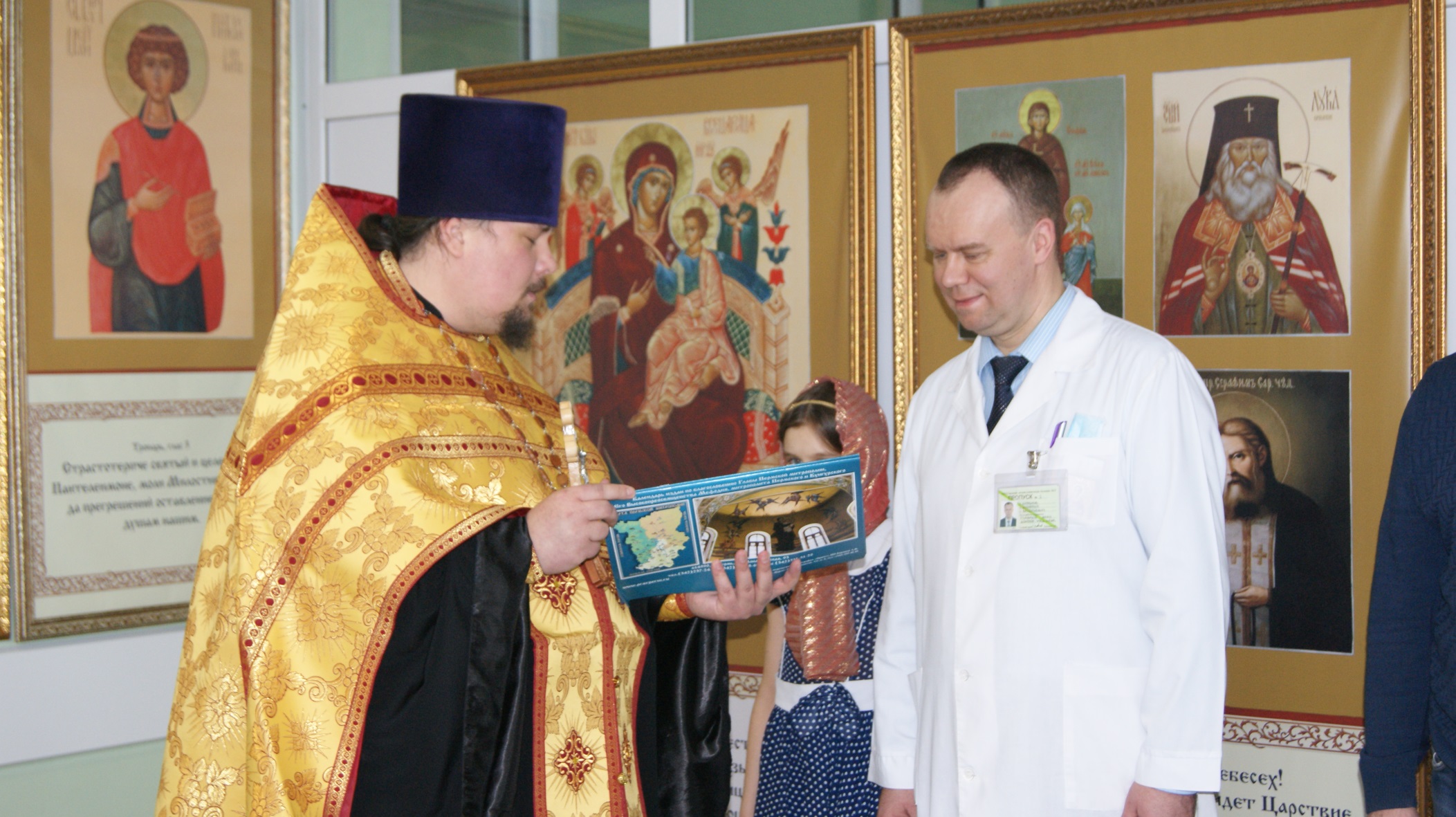 25 марта 2016 года больничной часовне исполнился 1 год
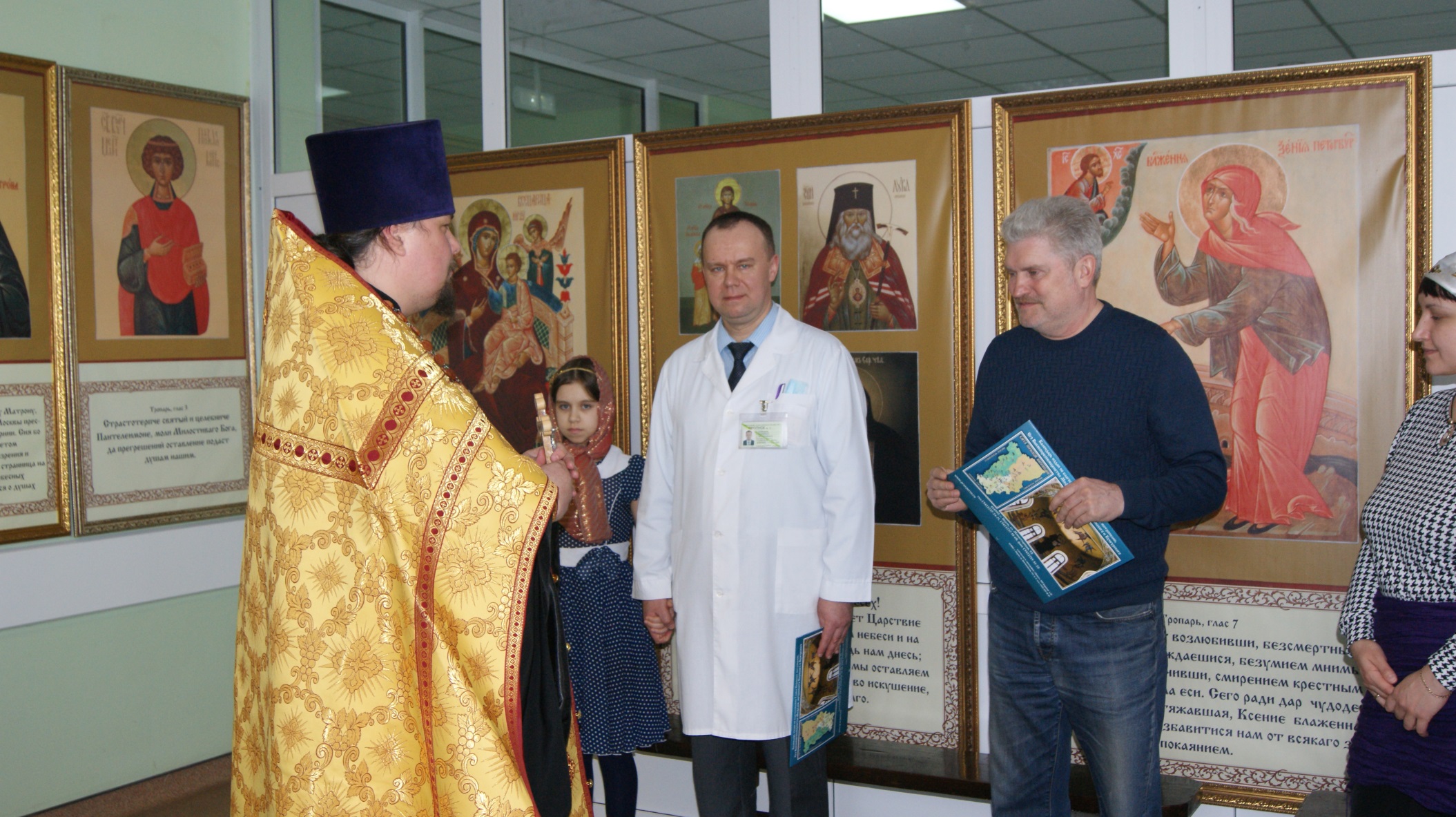 25 марта 2016 года больничной часовне исполнился 1 год
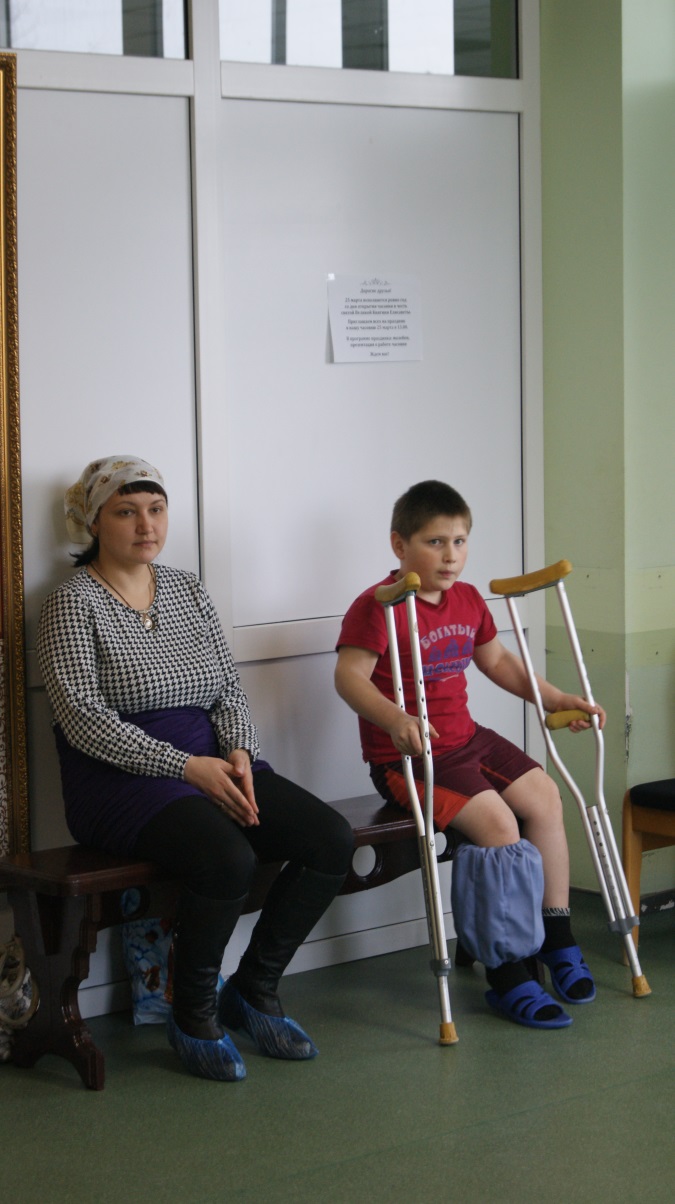 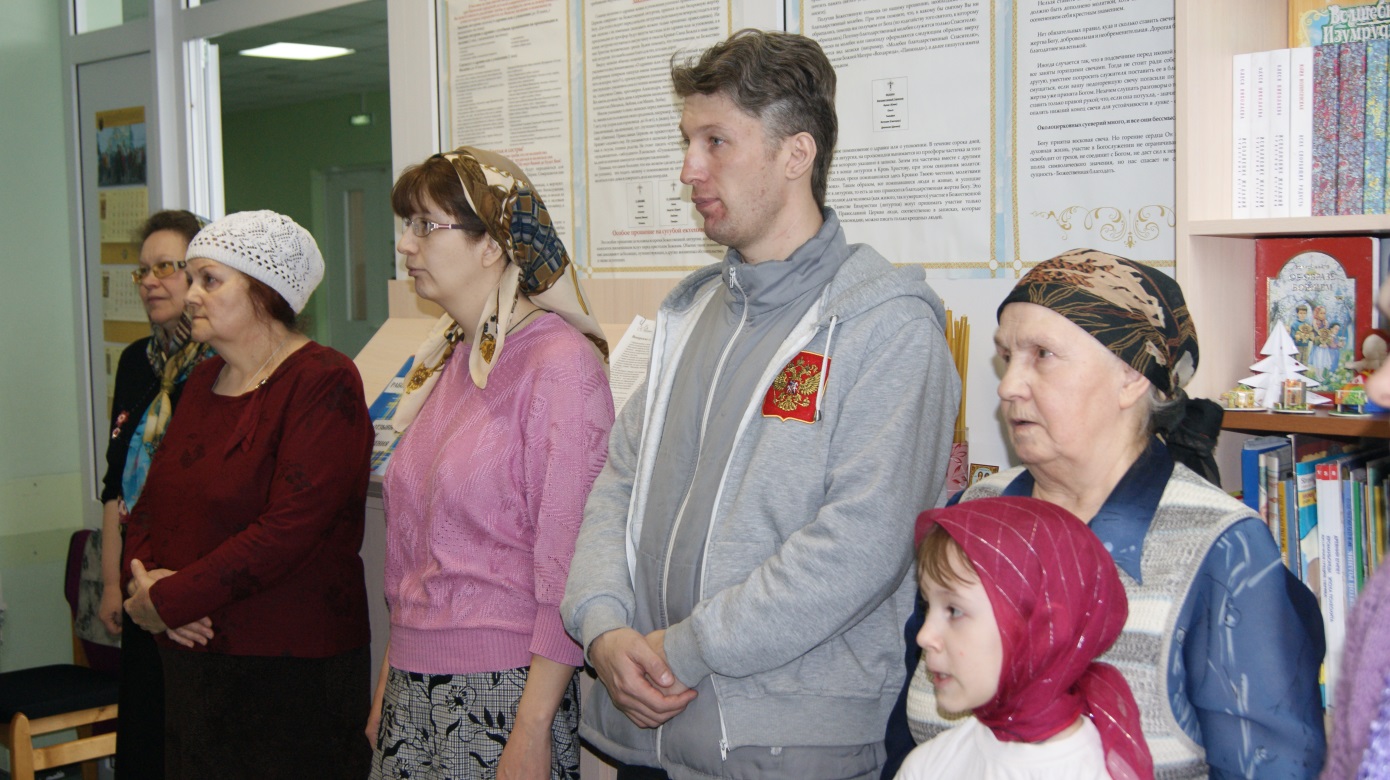 25 марта 2016 года больничной часовне исполнился 1 год
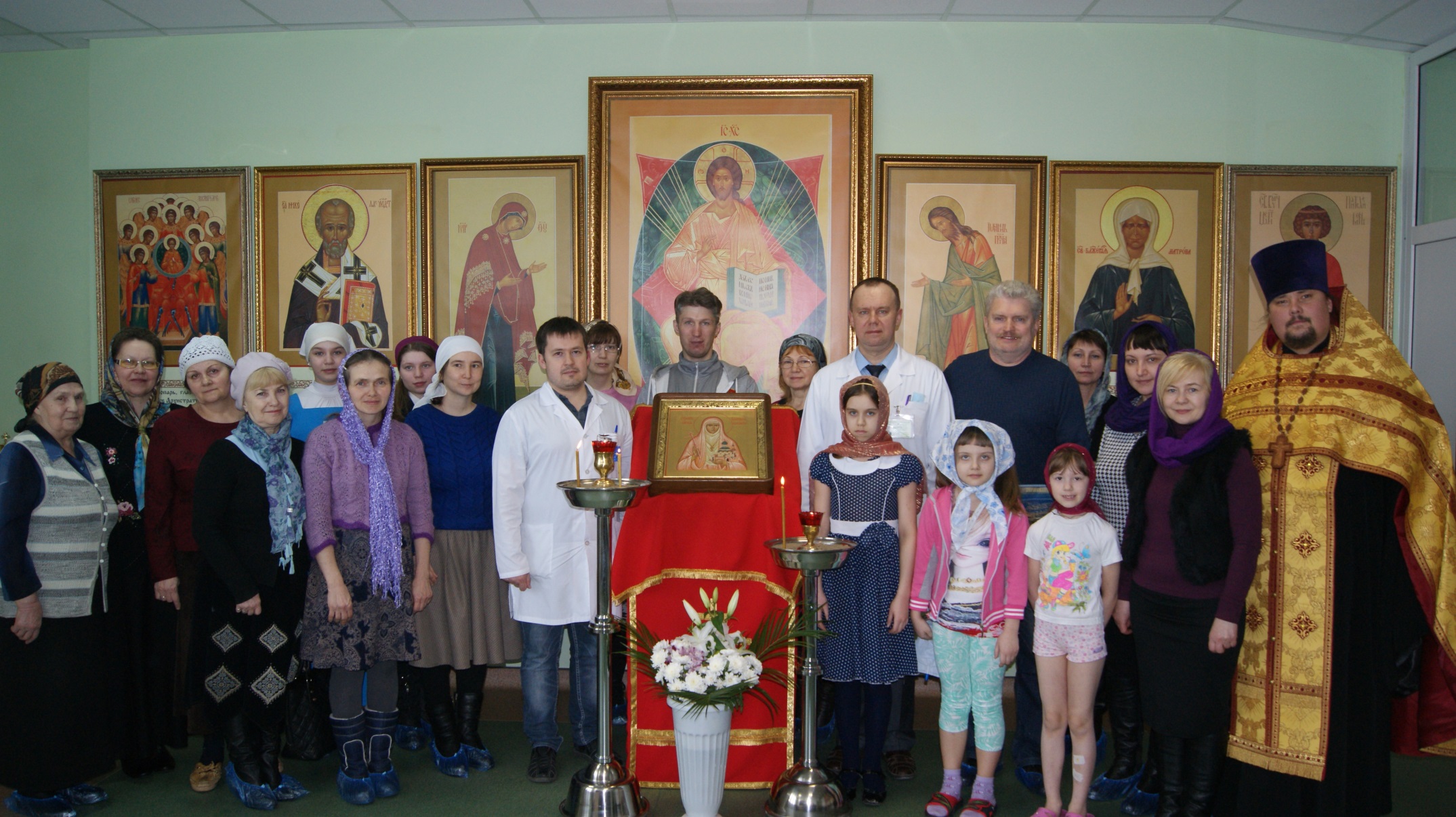 «Я оставляю блестящий мир, где я занимала блестящее положение, но зато вхожу в более великий мир — мир бедных и страждущих», -
Великая Княгиня 
Елисавета Феодоровна
Святая Великая Княгиня 
Елисавета, моли Бога о нас!
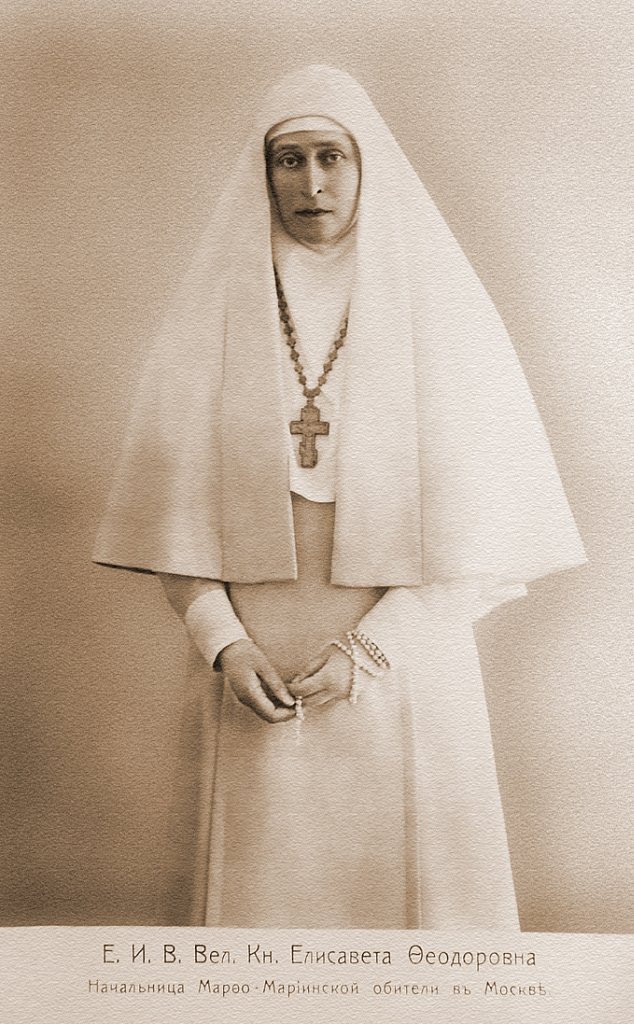